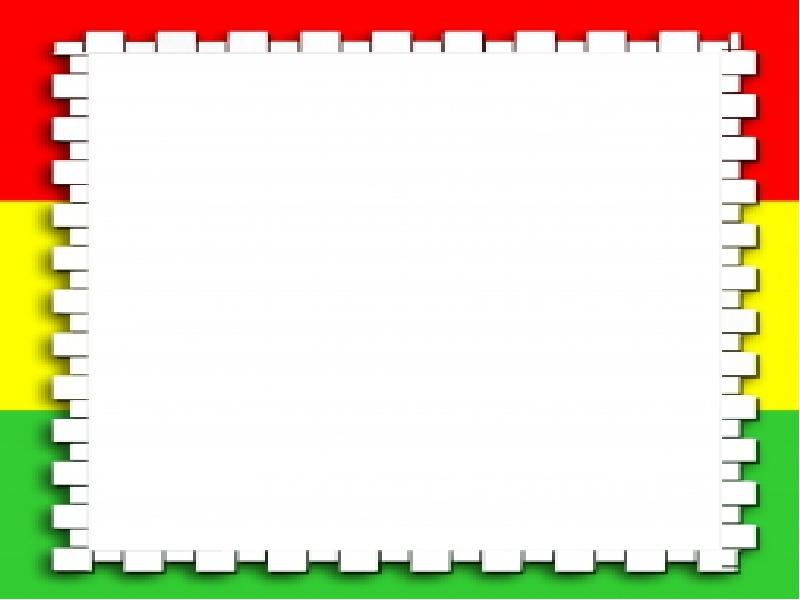 «Формирование основ безопасного поведения в быту у детей группы компенсирующей направленности 
от 5-7 лет»







Безопасности формула есть:
«Надо видеть, предвидеть, учесть.
По возможности все избежать,
А где надо – на помощь позвать!»
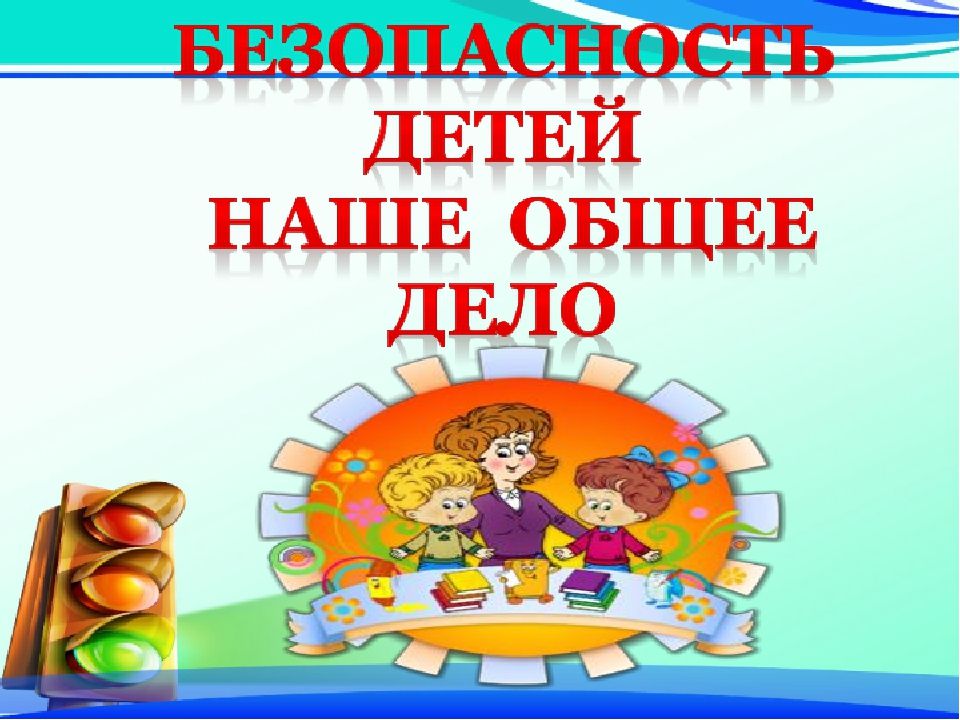 "Самое дорогое у человека-это жизнь».             Н. А. Островский
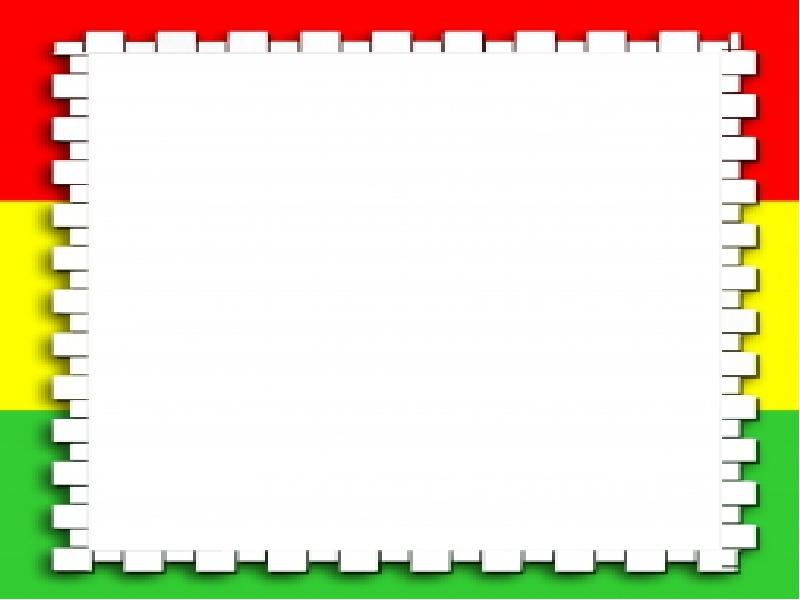 Муниципальное бюджетное дошкольное образовательное учреждение детский сад № 28 г. Кузнецка
Проект 
по основам безопасности жизнедеятельности  
с детьми подготовительной группы № 9
«Чтобы не было беды»
                                       
                                                     Подготовила: 
                              воспитатель Ивлиева Ю.В.
                                                           
2018-2019 г.
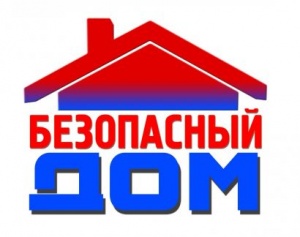 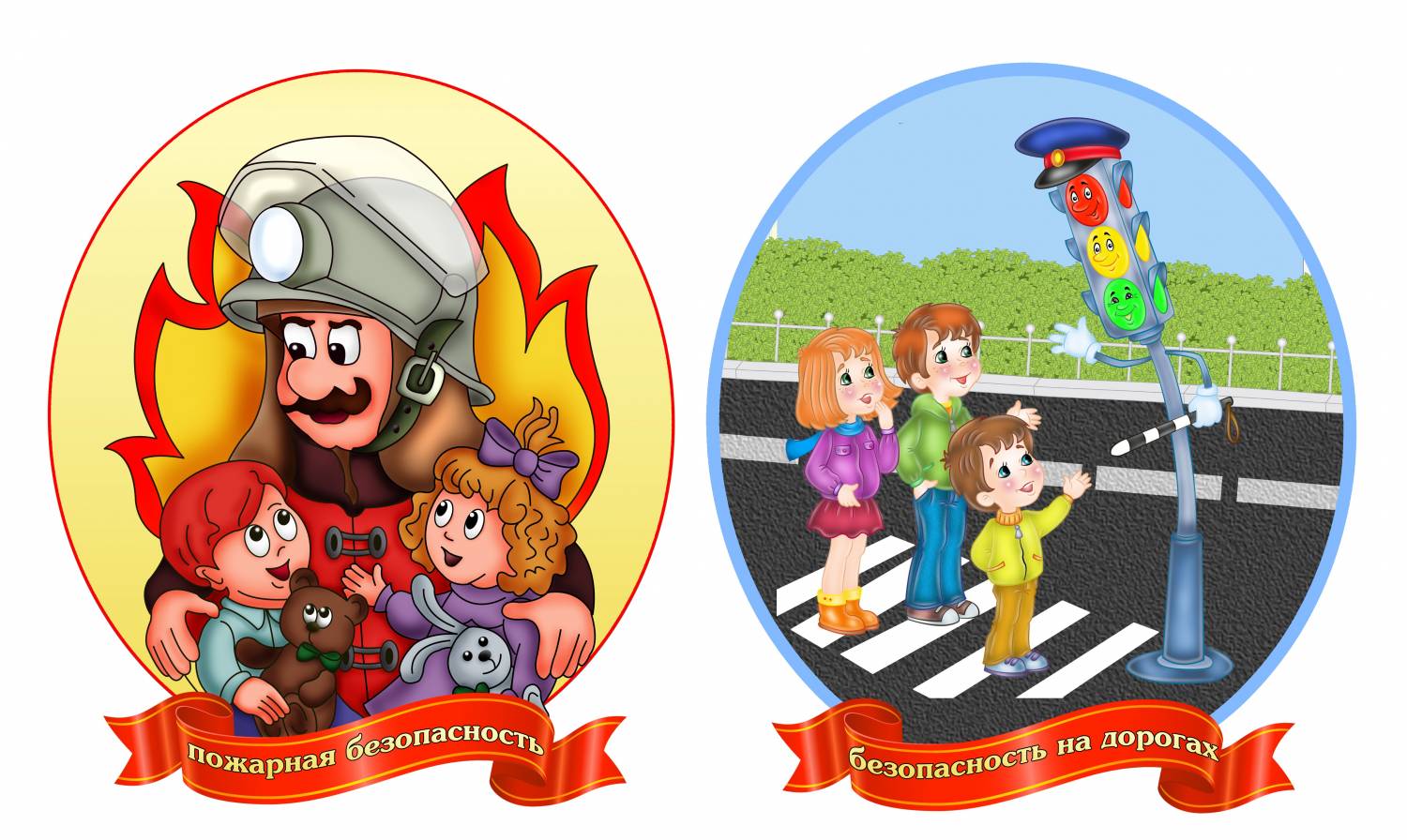 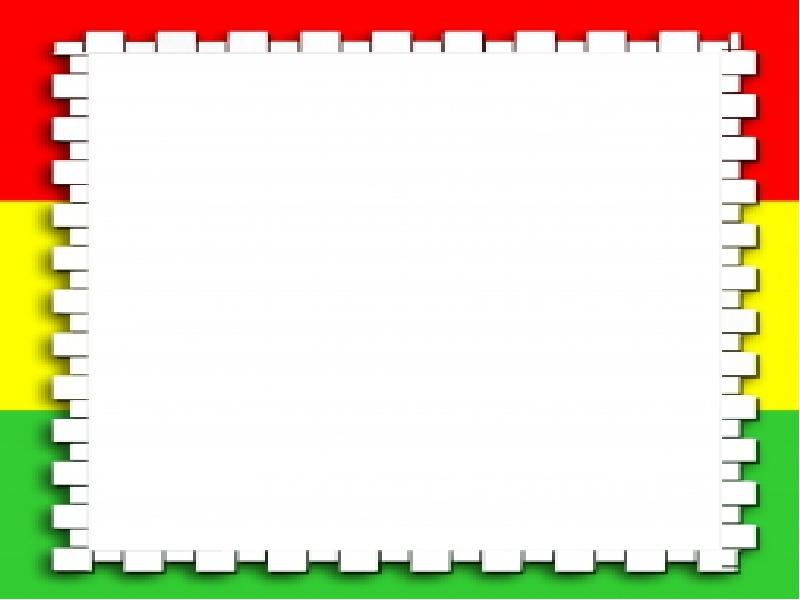 Актуальность проекта:
Дошкольный возраст – важнейший период, когда формируется личность и закладываются прочные основы опыта жизнедеятельности, здорового образа жизни.
        Проблема:
Недостаточно сформированы у дошкольников понятия о собственной безопасности;
Недостаточный уровень владения родителями навыками обучения детей основам безопасности в быту.
       Цель проекта: 
Формирование и систематизация у детей осознанного выполнения общепринятых норм и правил поведения в быту, обеспечивающих сохранность их жизни и здоровья в современных условиях повседневной жизни, стимуляция развития у дошкольников самостоятельности, ответственности за свое поведение.
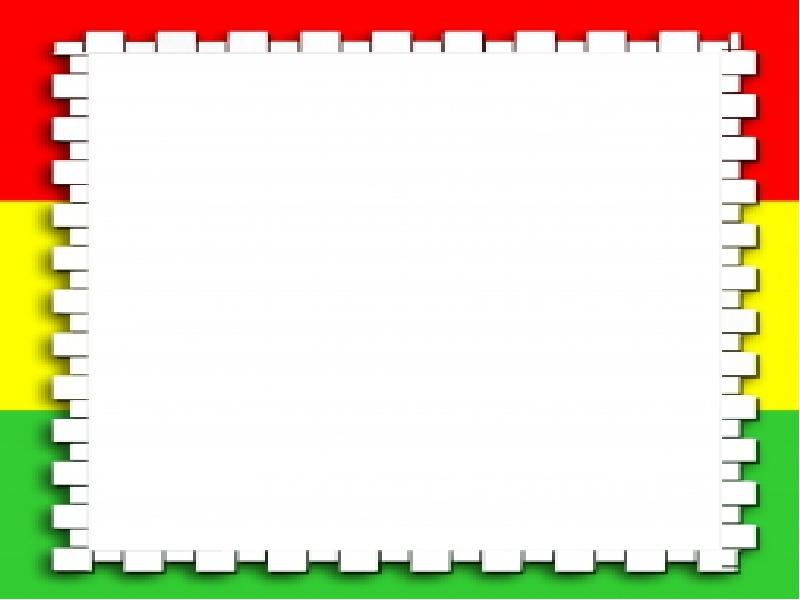 Задачи работы с детьми 
Обучающие:
 - обогащать представления детей об «опасных» предметах быта, их назначении, о правилах безопасного использования;
- познакомить с ситуациями, угрожающими здоровью: пожар, потоп, неисправная электропроводка;
- познакомить с правилами поведения с незнакомыми людьми; 
- обогащать представления детей о разных вариантах выхода из конфликтных ситуаций со сверстниками;
                                             -познакомить с телефонами экстренных служб:
                                                      МЧС-101              СКОР .ПОМОЩЬ-103
                                              ПОЛИЦИЯ-102     ВЫЗОВ СПАСАТЕЛЕЙ-112
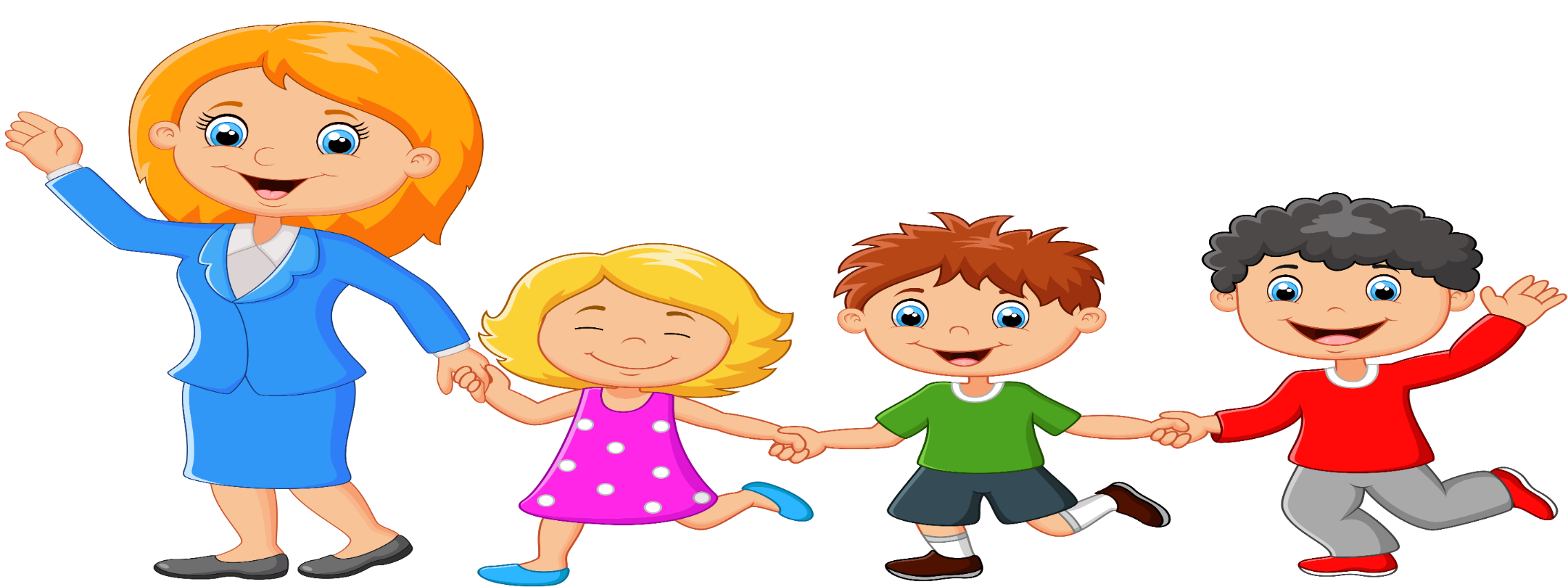 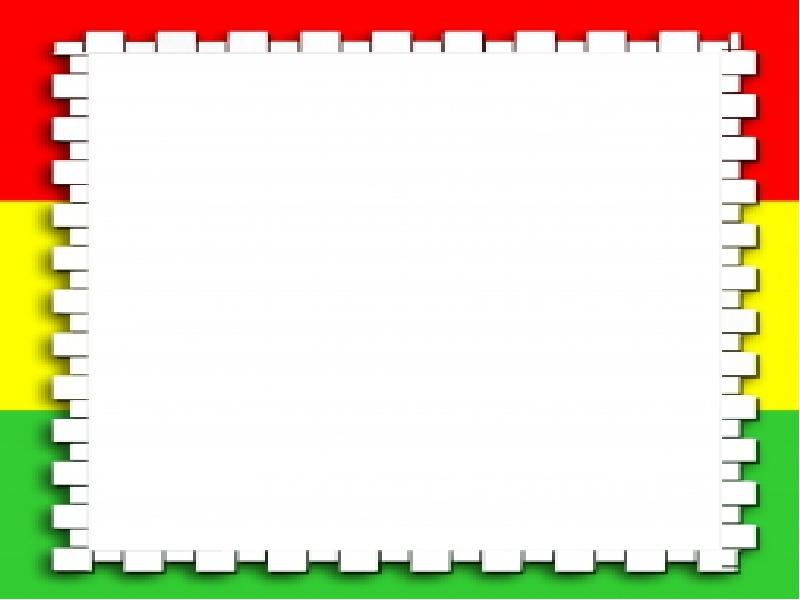 Развивающие:
- развивать познавательную активность детей, обогащая представления о людях, предметах и явлениях окружающего мира.
- развивать способности к предвиденью возможной опасности в конкретно меняющейся ситуации и построению адекватного, безопасного поведения.
- развивать у детей самостоятельность, способствовать овладению разнообразными способами действий, приобретению навыков игровой                        деятельности и общения.
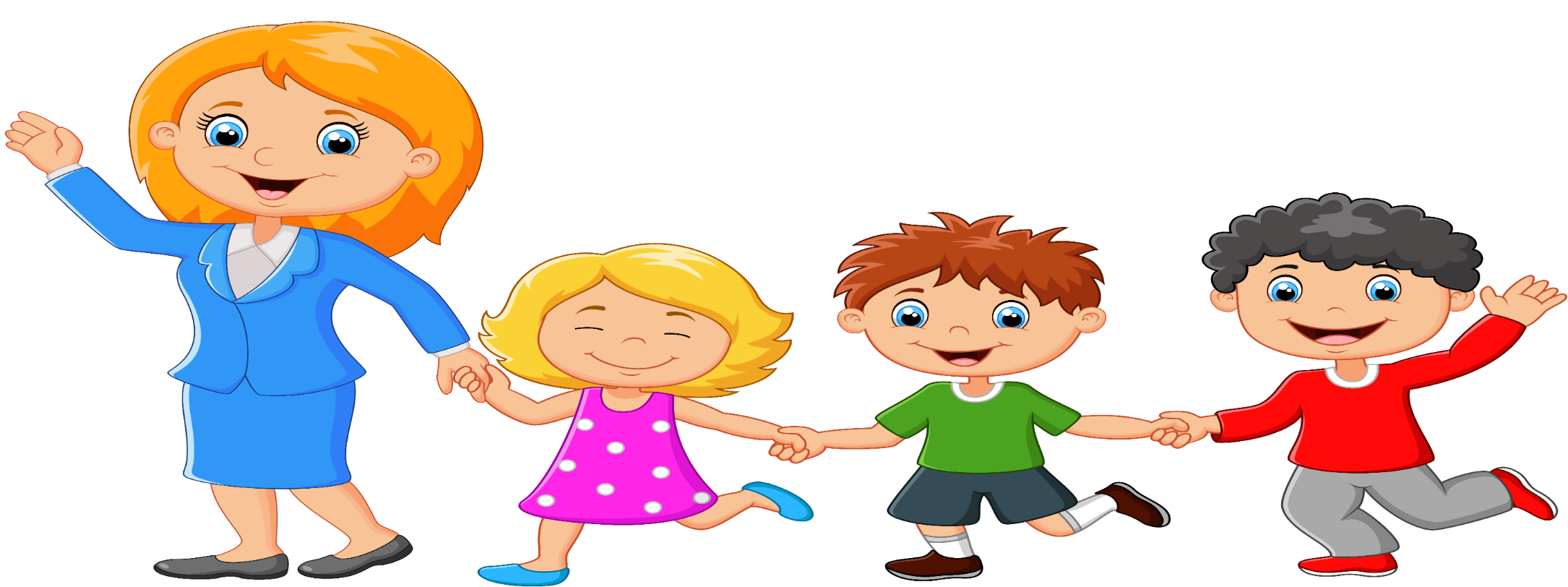 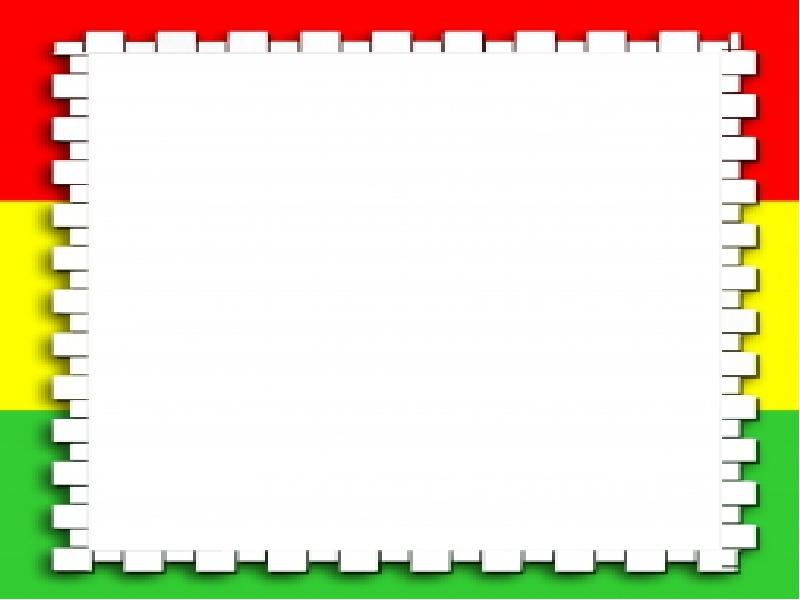 Воспитательные:
- воспитывать доброжелательное отношение детей друг к другу и окружающему миру.
- формировать навыки осмысленного и безопасного поведения в повседневной жизни, игровой деятельности детей.
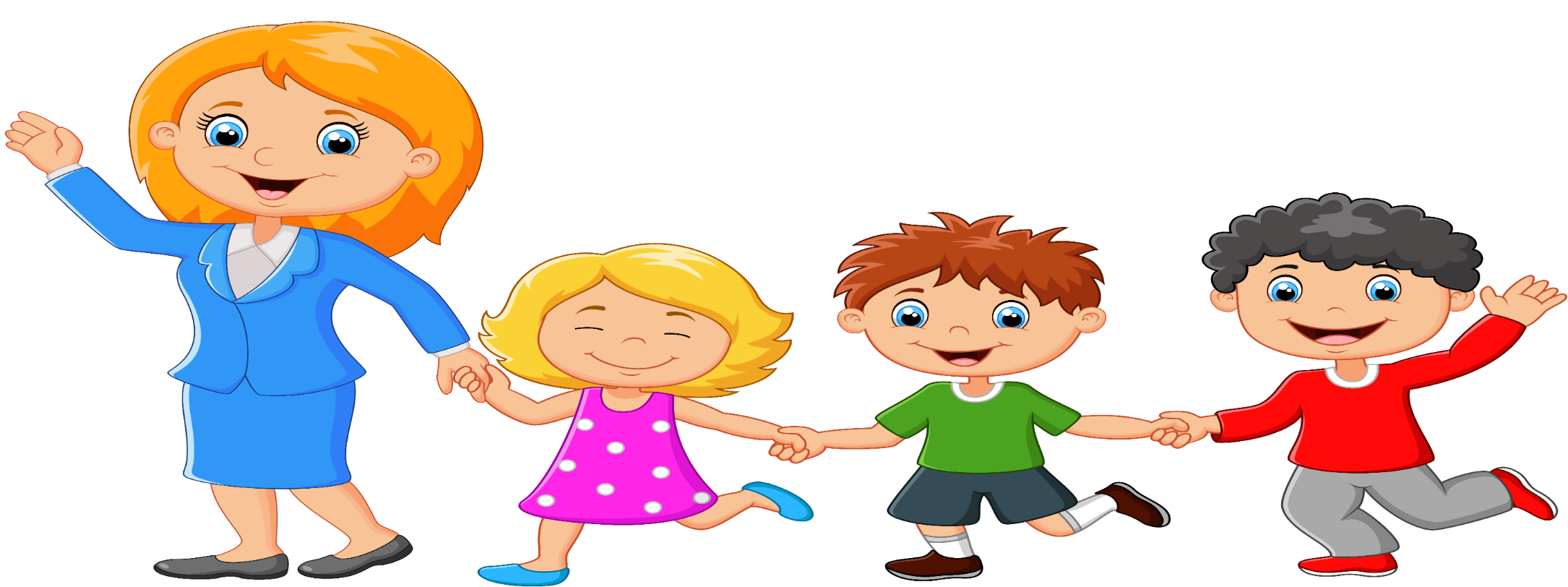 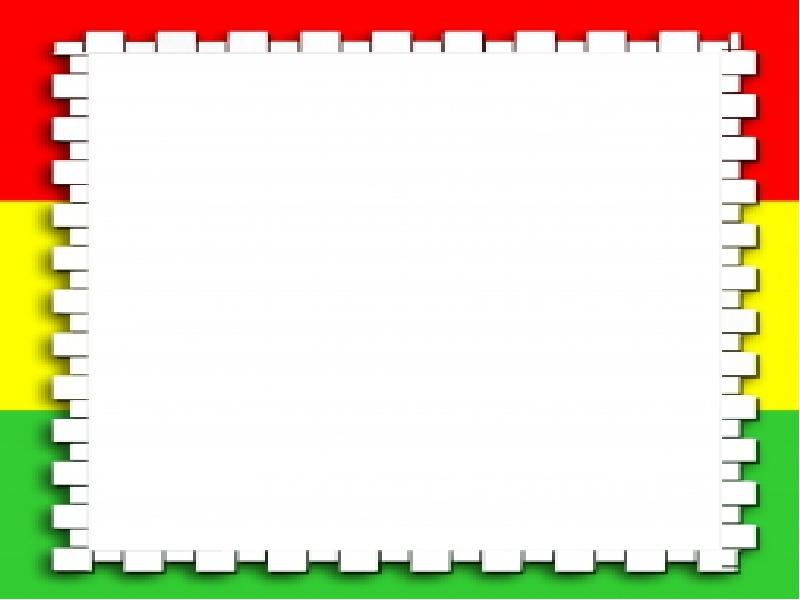 Задачи работы с родителями
1. Повысить компетентность родителей в вопросах формирования у детей старшего дошкольного возраста основ безопасности жизнедеятельности. 
 2. Привлечь семьи к участию в воспитательном процессе на основе педагогического сотрудничества.
3. Воспитывать у родителей ответственность 
за безопасность и сохранение здоровья детей, 
их эмоциональное благополучие.
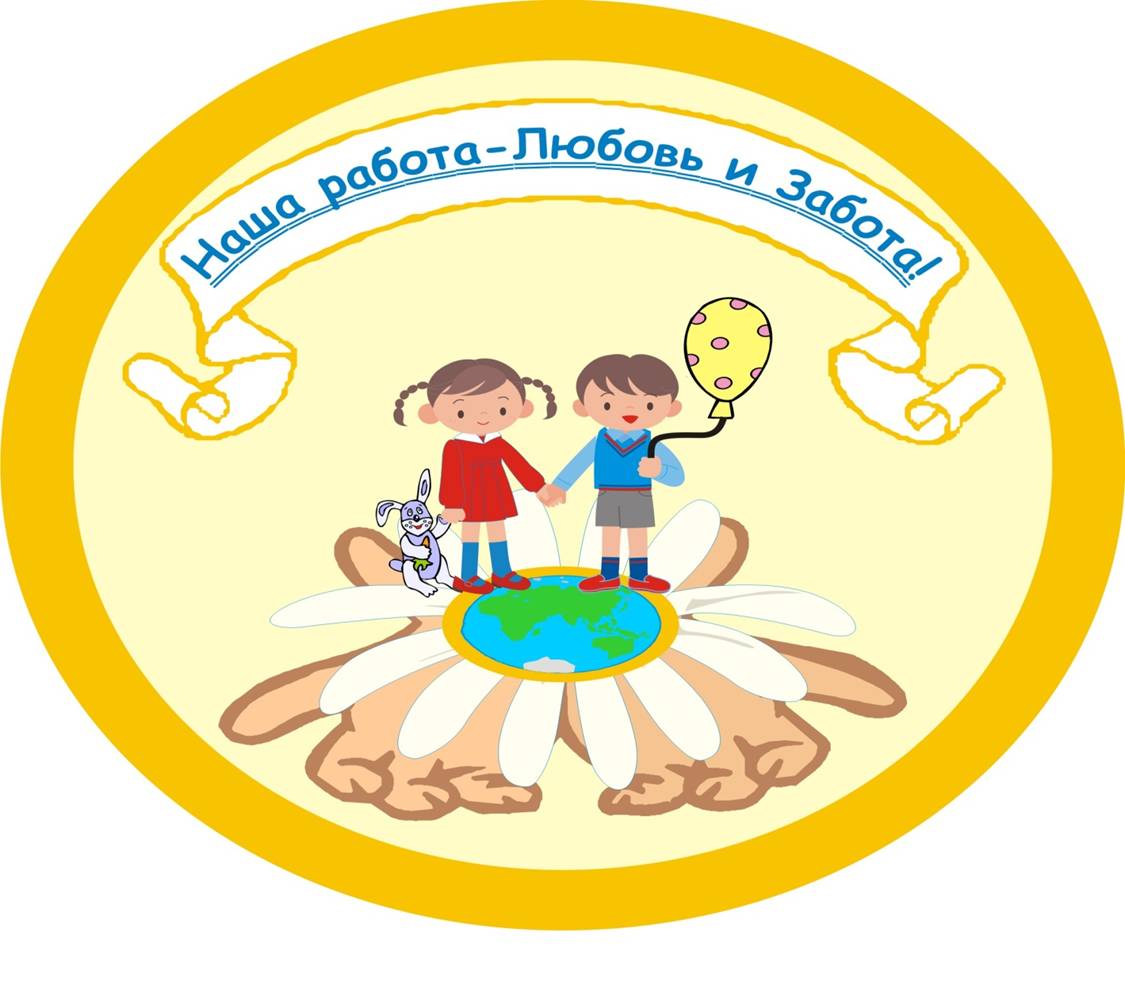 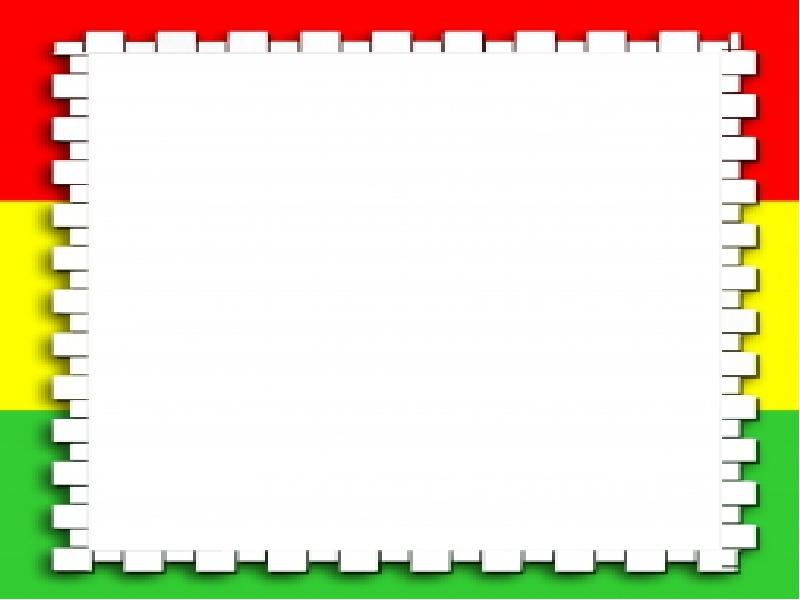 Тематические блоки
«Ребёнок дома»                                                       «Ребёнок и его здоровье»





                               
                        
                                         
                                         «Ребёнок и другие люди»
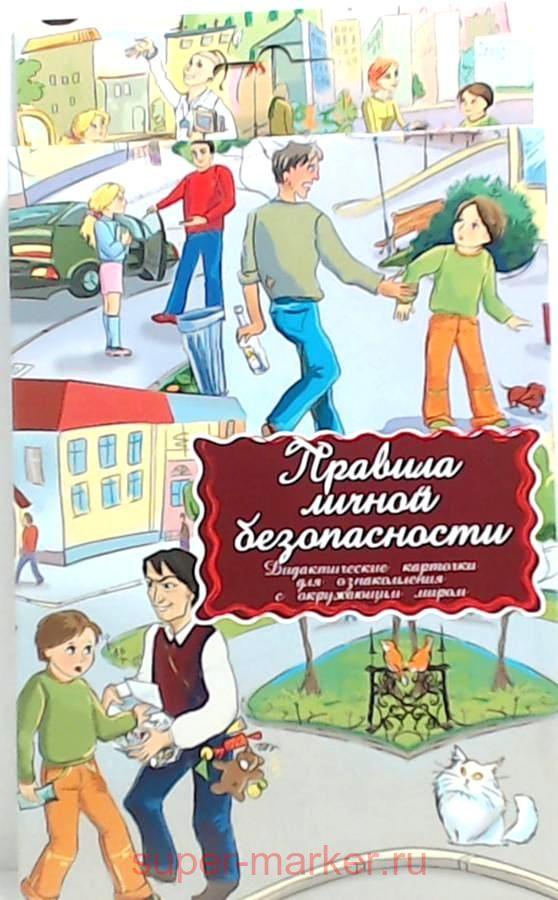 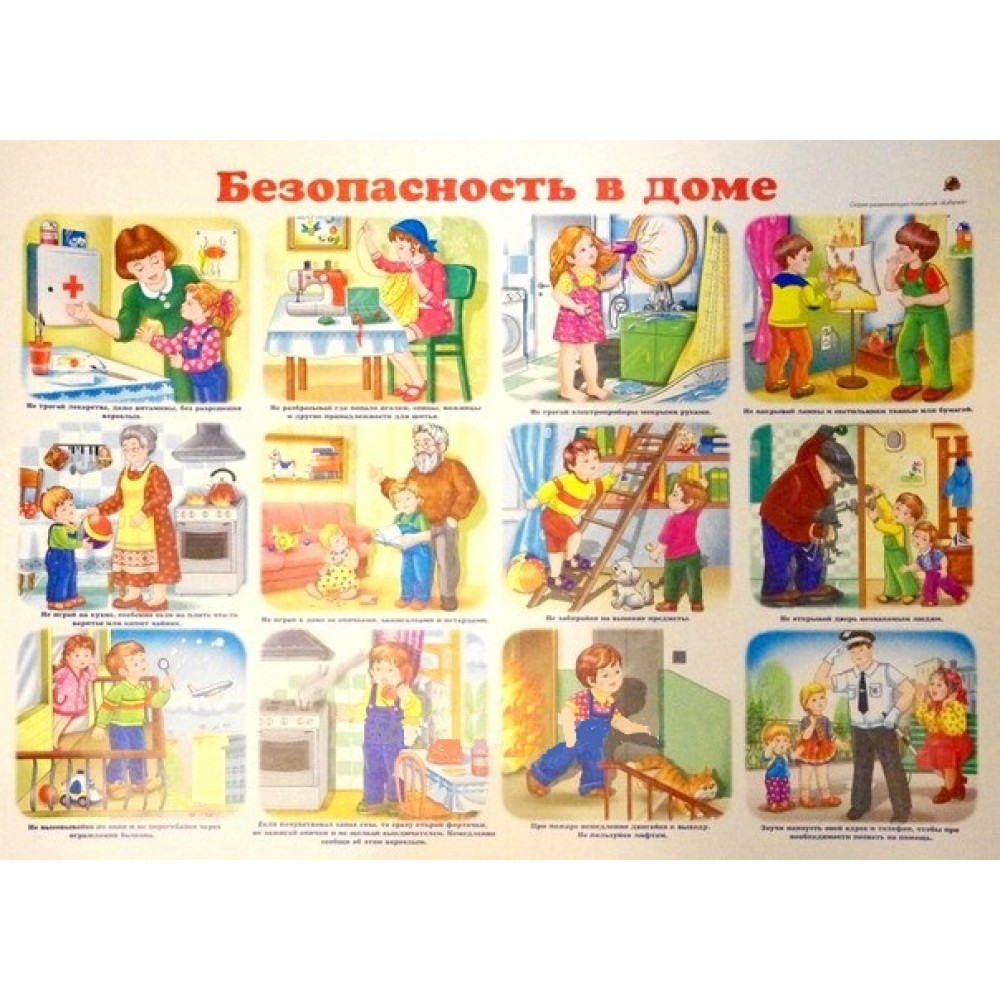 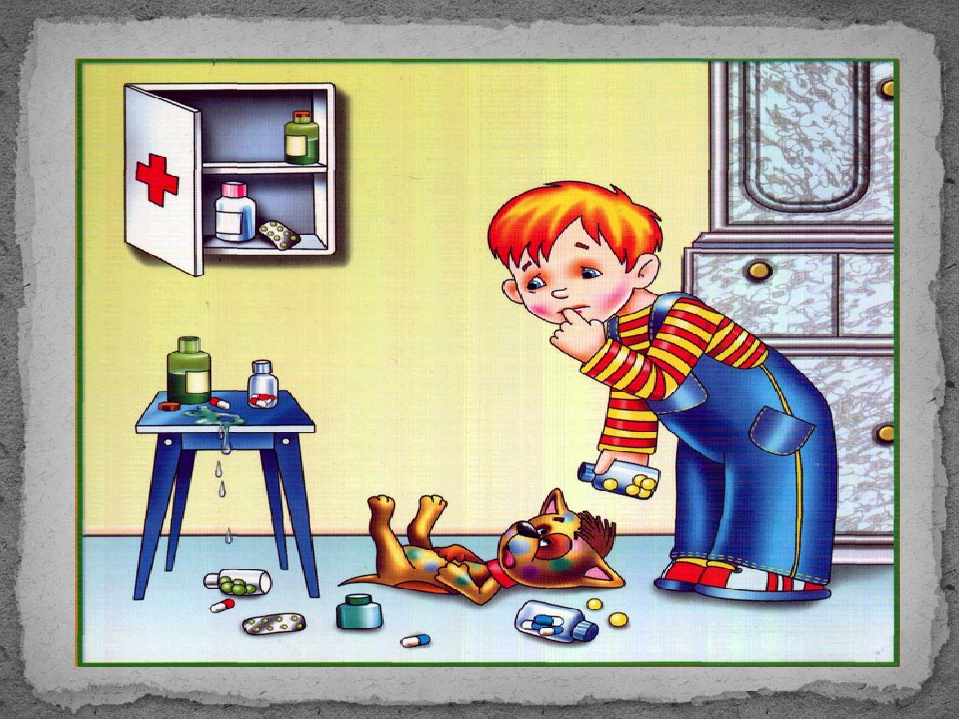 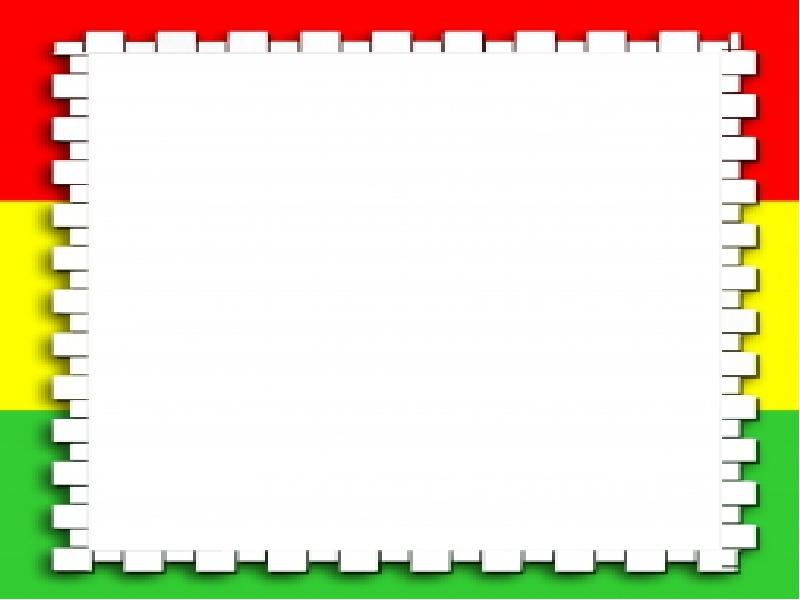 Предполагаемый результат:
Сформированы представления о 
способах безопасного поведения в быту, 
Дети знают номера телефонов 
экстренных служб.
Имеют представления о безопасных 
способах общения со знакомыми предметами.
Осмысленно применяют полученные знания, умения и навыки по основам безопасности жизнедеятельности в быту. 
Сформированы качества: самостоятельность, ответственность за свою жизнь.
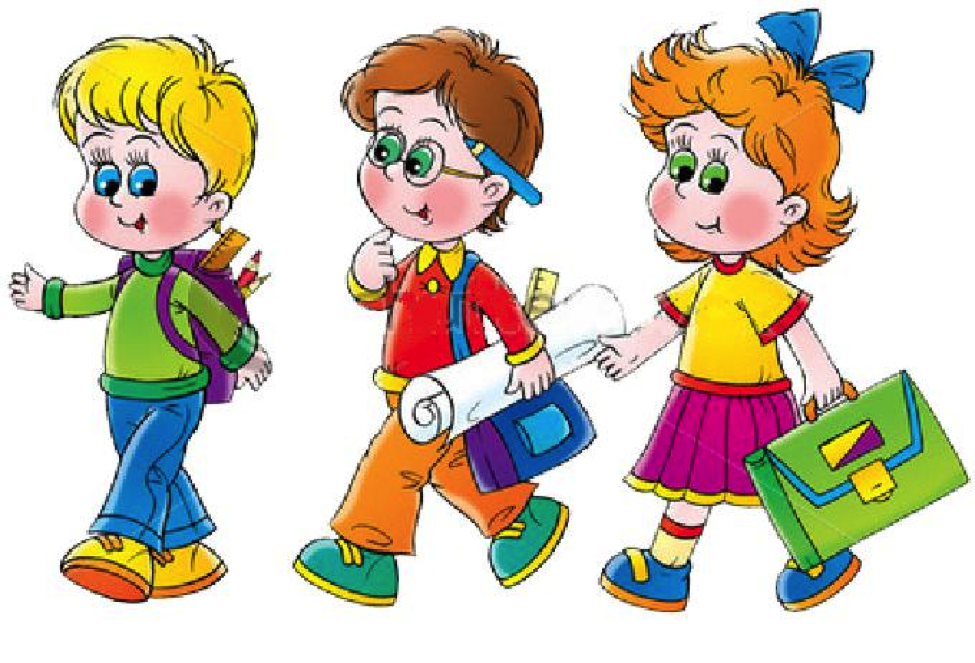 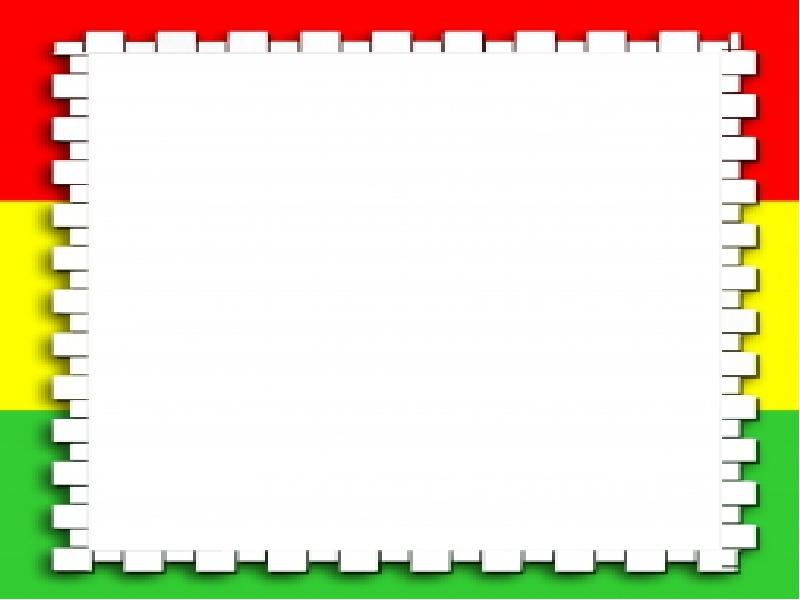 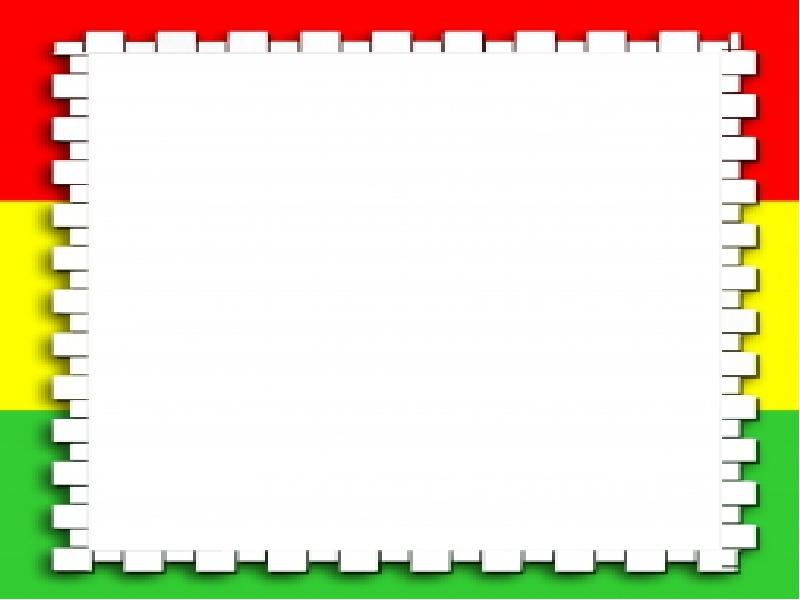 Этапы работы
I. Подготовительный.
- подбор методической и художественной литературы,
- подбор иллюстраций по теме,
- подбор пособий, загадок и игр по данной теме,
- подготовка материалов для продуктивной деятельности (лепка, аппликация, рисование, изготовление атрибутов для сюжетно-ролевых игр);
- подготовка информации для родителей: оформление папок-передвижек; консультаций, памяток для родителей, размещение справочной информации по тематике.
- оглашение целей и задач проекта детям и родителям.
Система педагогических
 условий, направленных 
на формирование опыта 
безопасного поведения в быту детей  дошкольного возраста
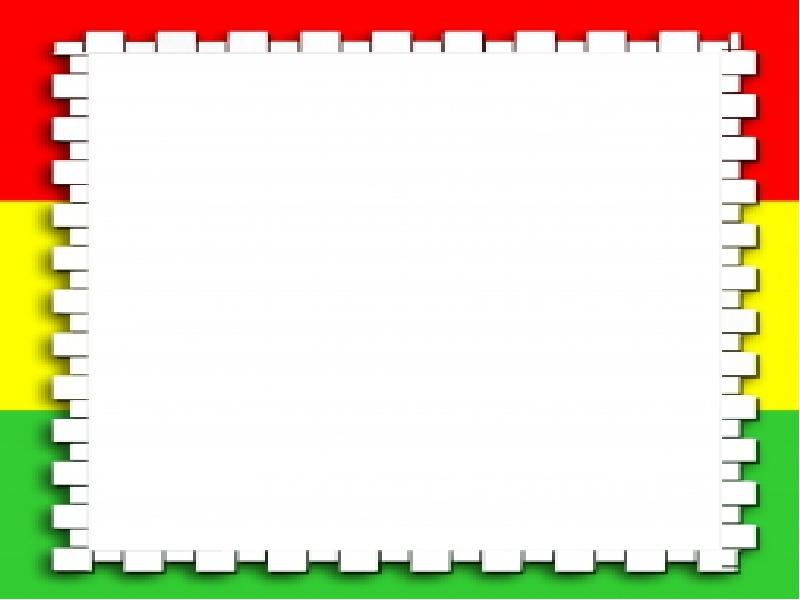 Формы работы
Познавательные занятия
Беседы
Рассказ
Рассказ – объяснение
Работа с наглядным материалом
Дискуссии
Игры (подвижные, сюжетно-ролевые, дидактические, игры - драматизации)
Игровые ситуации
Моделирование ситуаций
Чтение художественной литературы
Просмотр тематических фильмов
Просмотр мультфильмов
Конкурсы
Викторины
Кроссворды
Продуктивная деятельность (рисование, конструирование, аппликация, лепка)
Развлечения
Праздники
Экскурсии и т.д.
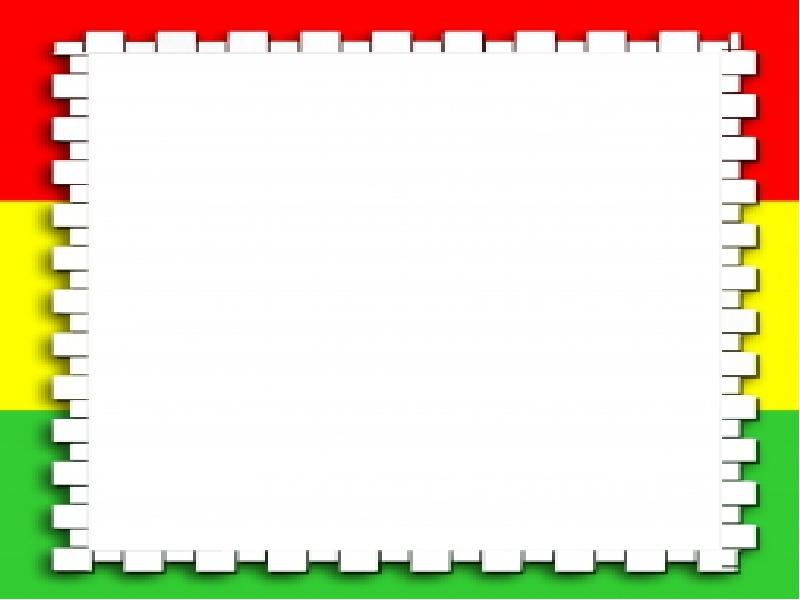 Средства обучения
Плакаты;
Иллюстрации, фотографии;
Сюжетные картинки, отображающие различные ситуации;
Разрезные картинки;
Мозаики;
Настольно-печатные игры;
Дидактические игры;
Атрибуты для сюжетно-ролевых игр;
Компьютерные презентации;
Карточки для индивидуальной работы;
Видеоуроки по ОБЖ;
Игрушечный транспорт различного функционального назначения (машинки спец. назначения);
Альбомы по ОБЖ;
Аптечка;
Карточки с телефонами служб спасения;
Телефон;
Картотека подвижных игр по ОБЖ;
Подборка художественной литературы по теме;
Конспекты занятий, бесед, досугов, развлечений;
Папки-передвижки;
Подборка тематических консультаций и памяток для родителей.
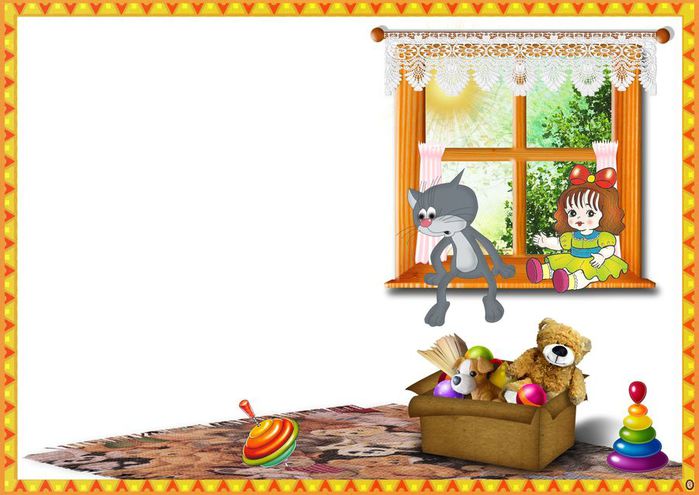 II. Основной этап. «Безопасность в быту»
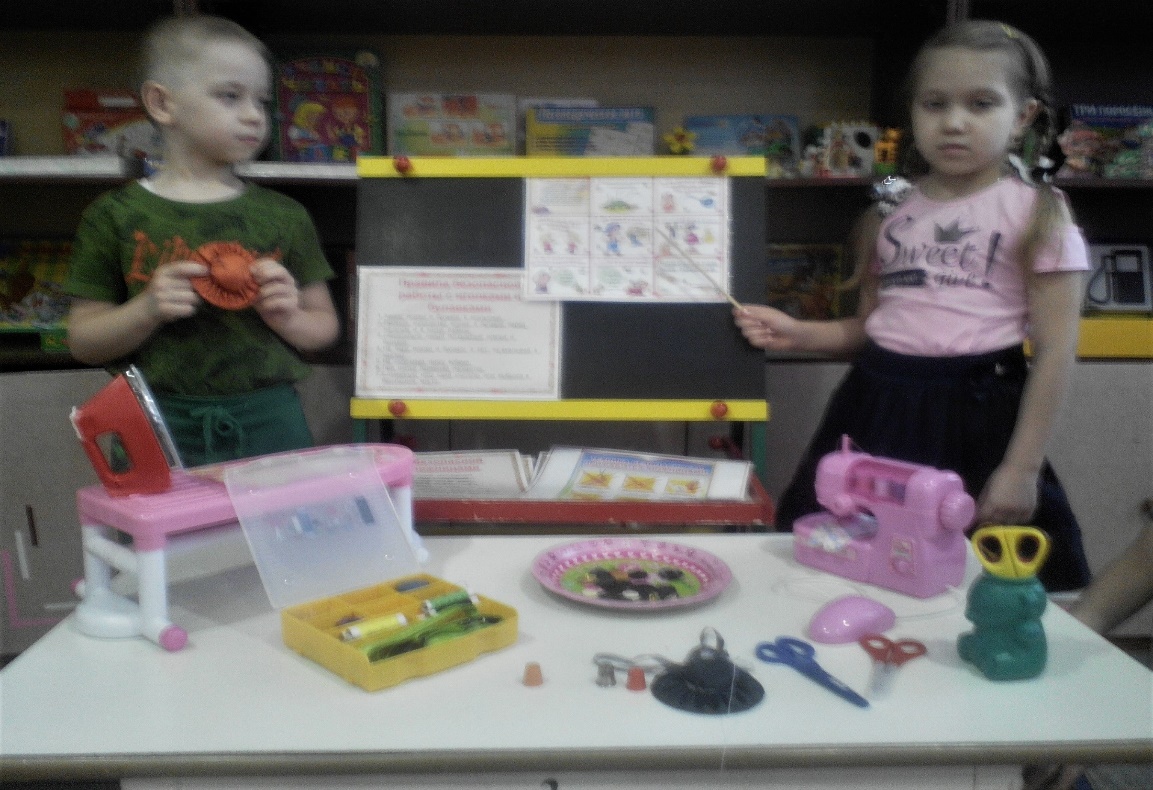 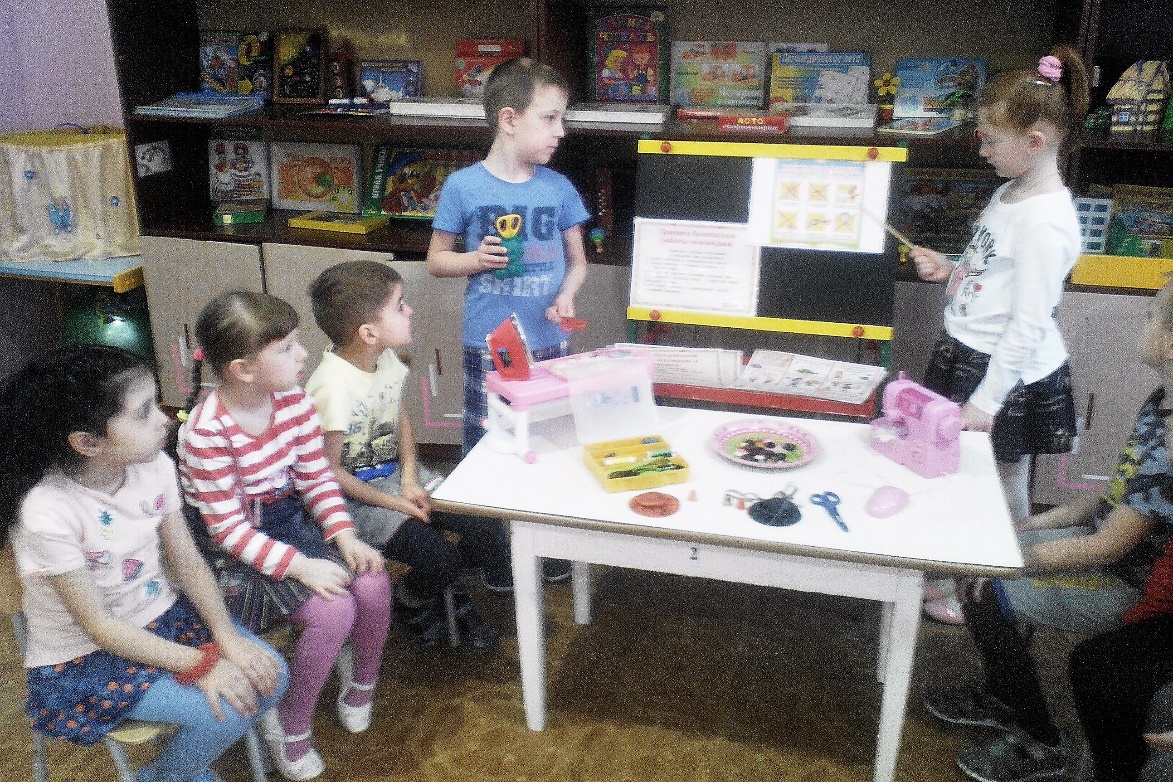 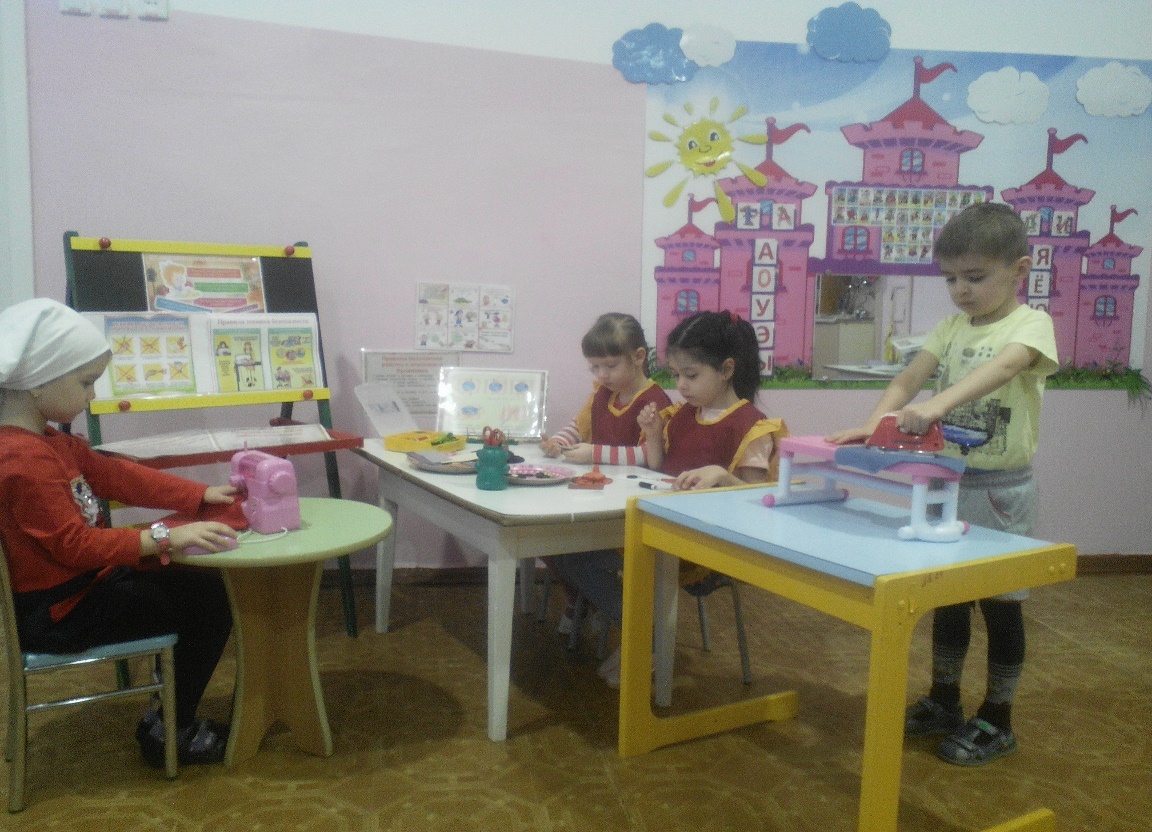 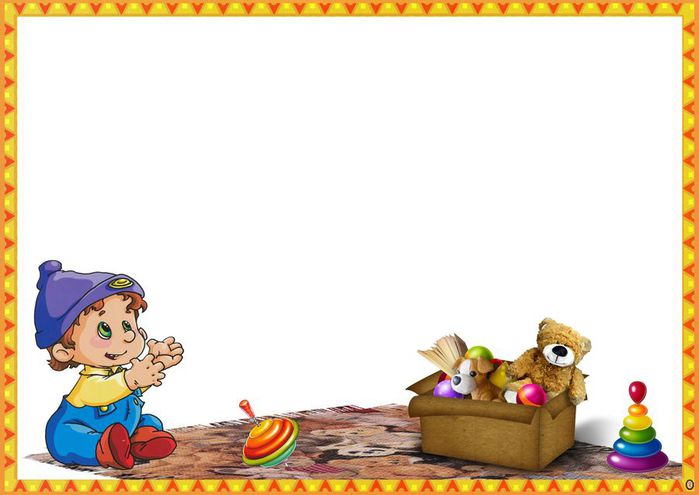 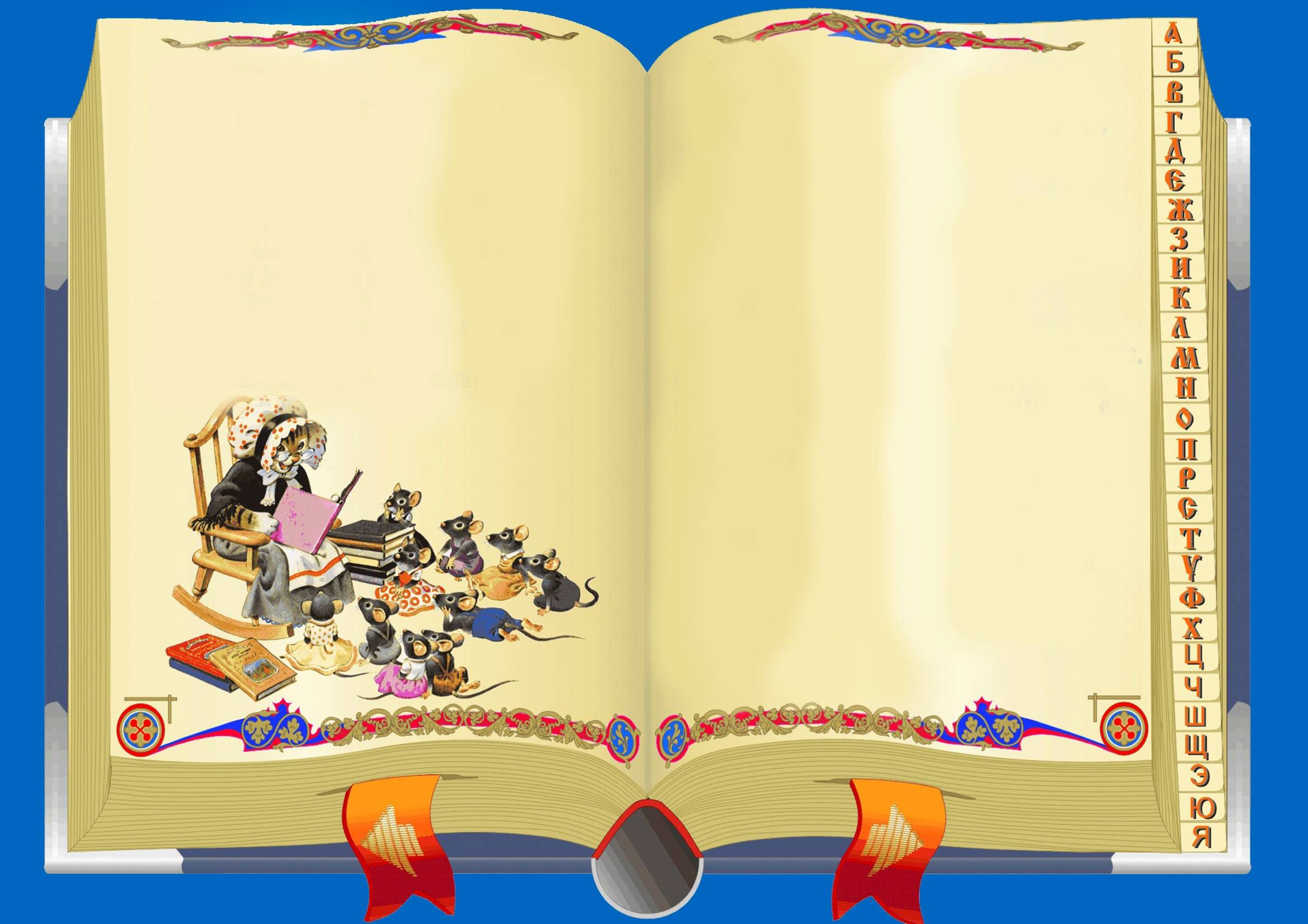 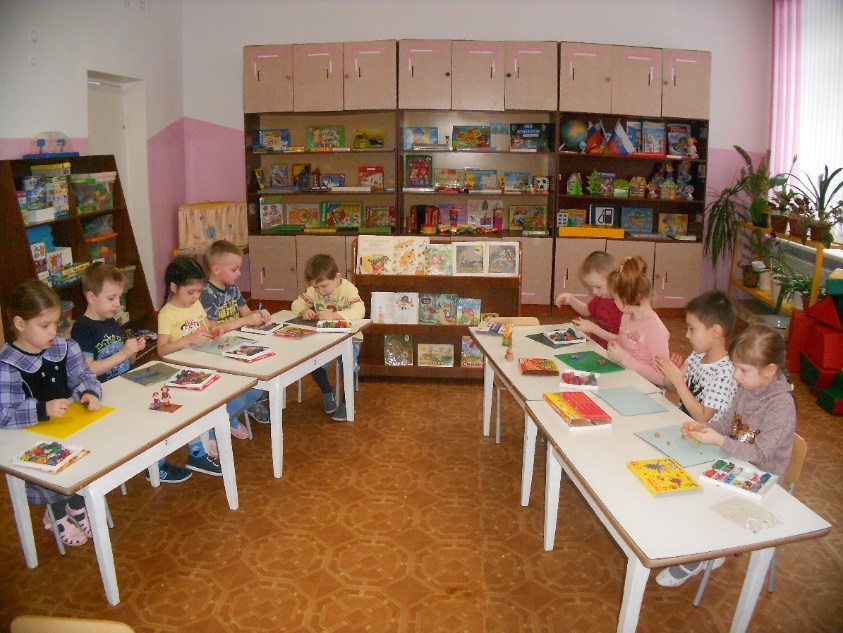 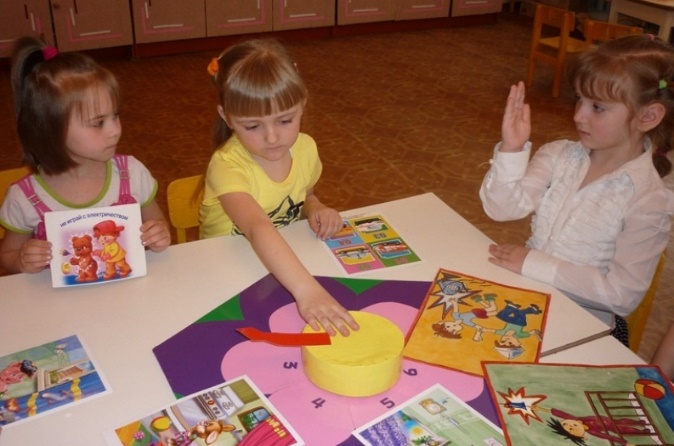 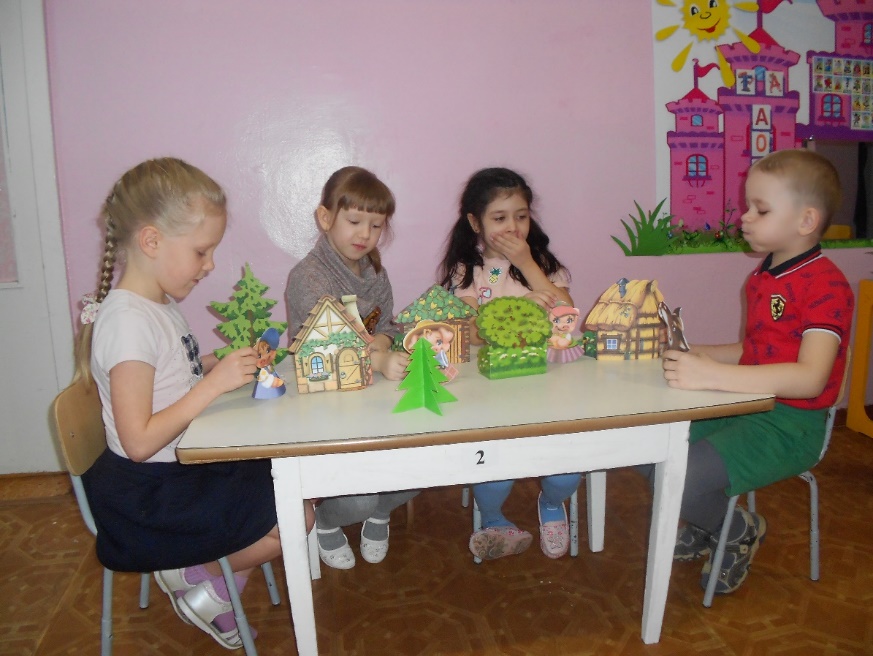 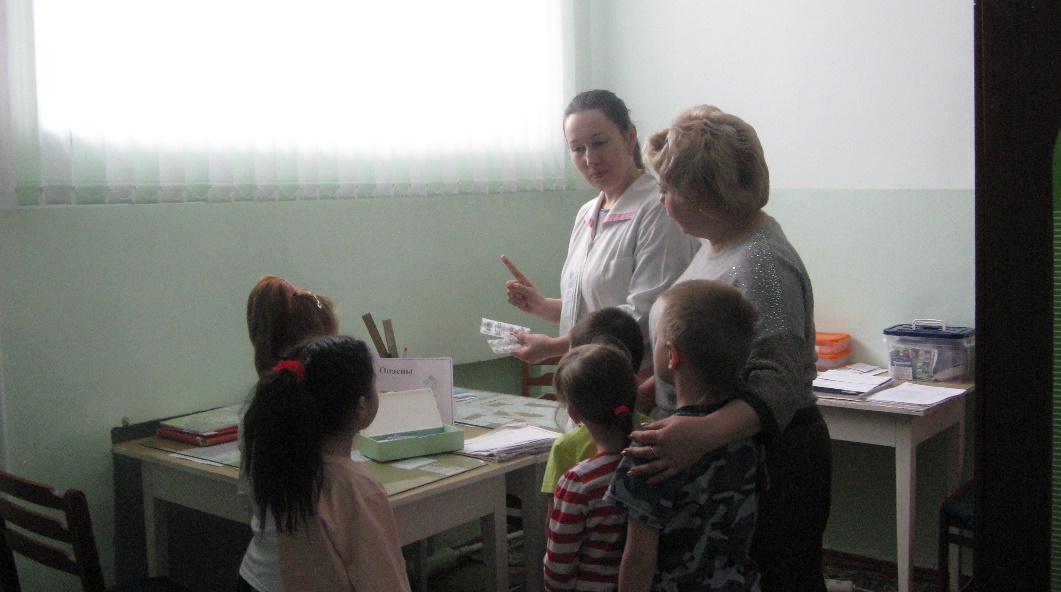 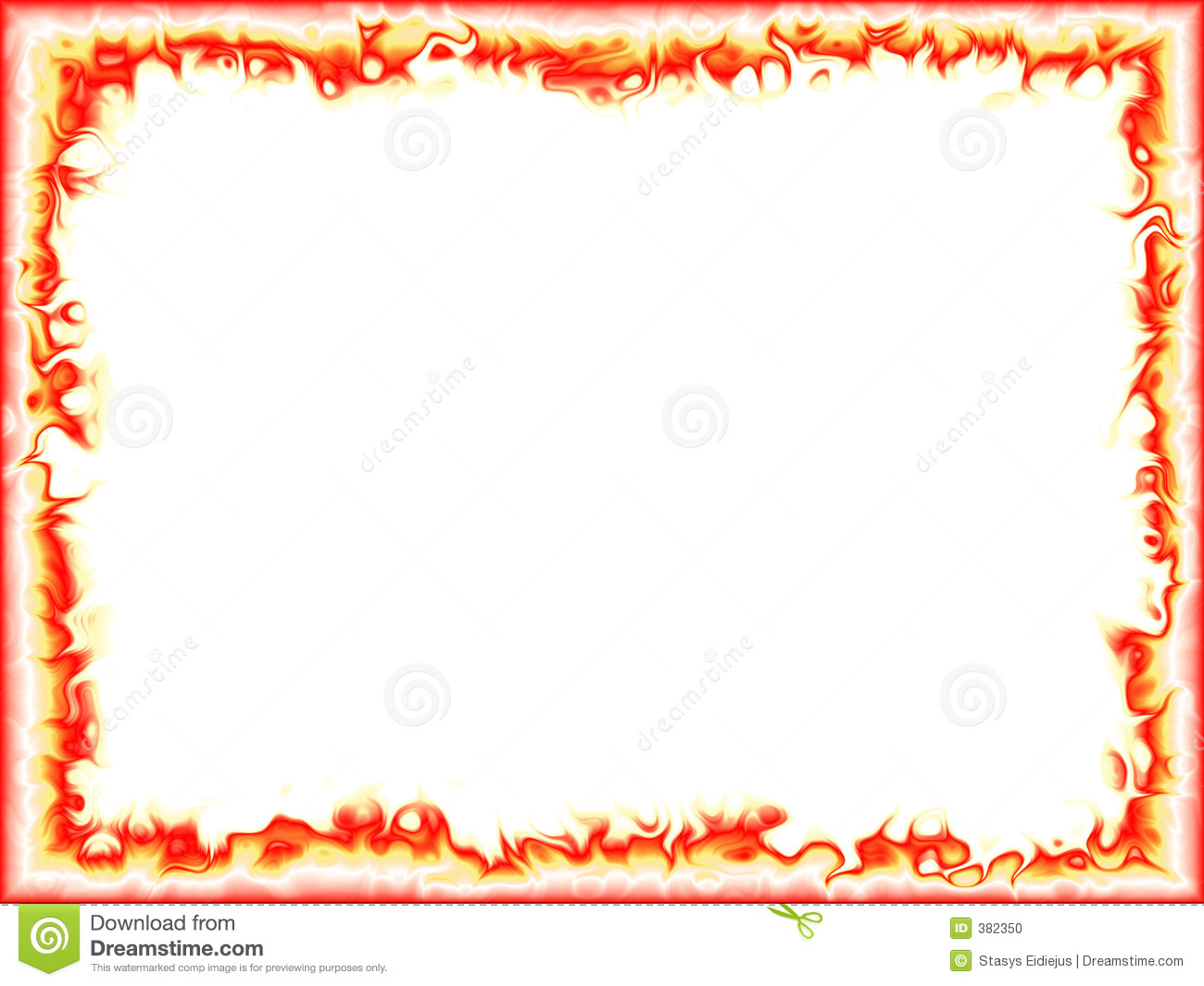 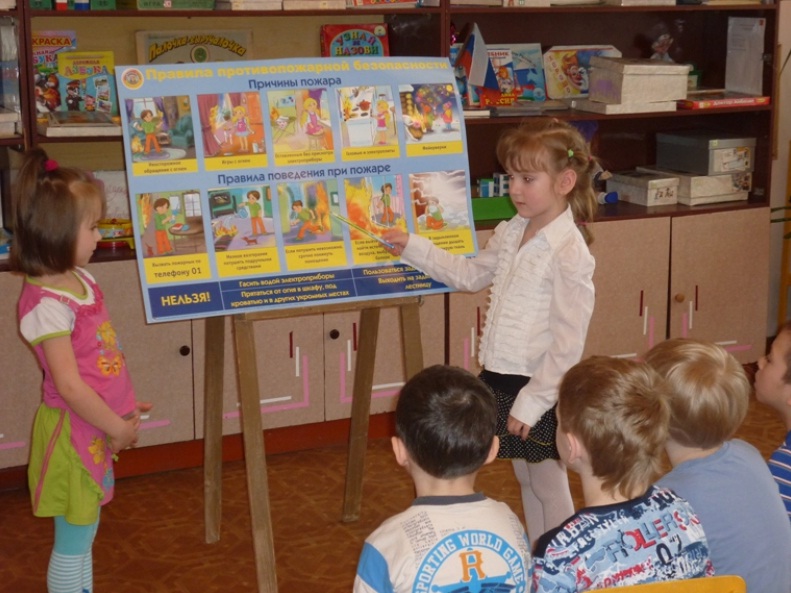 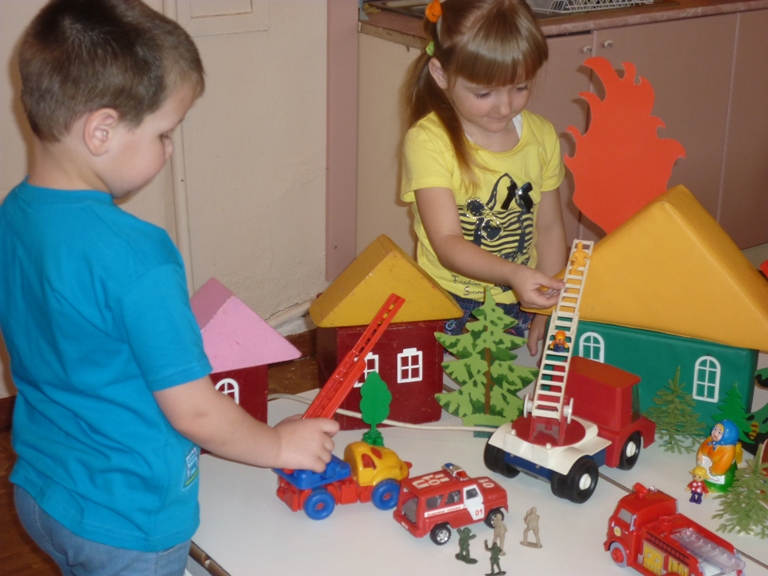 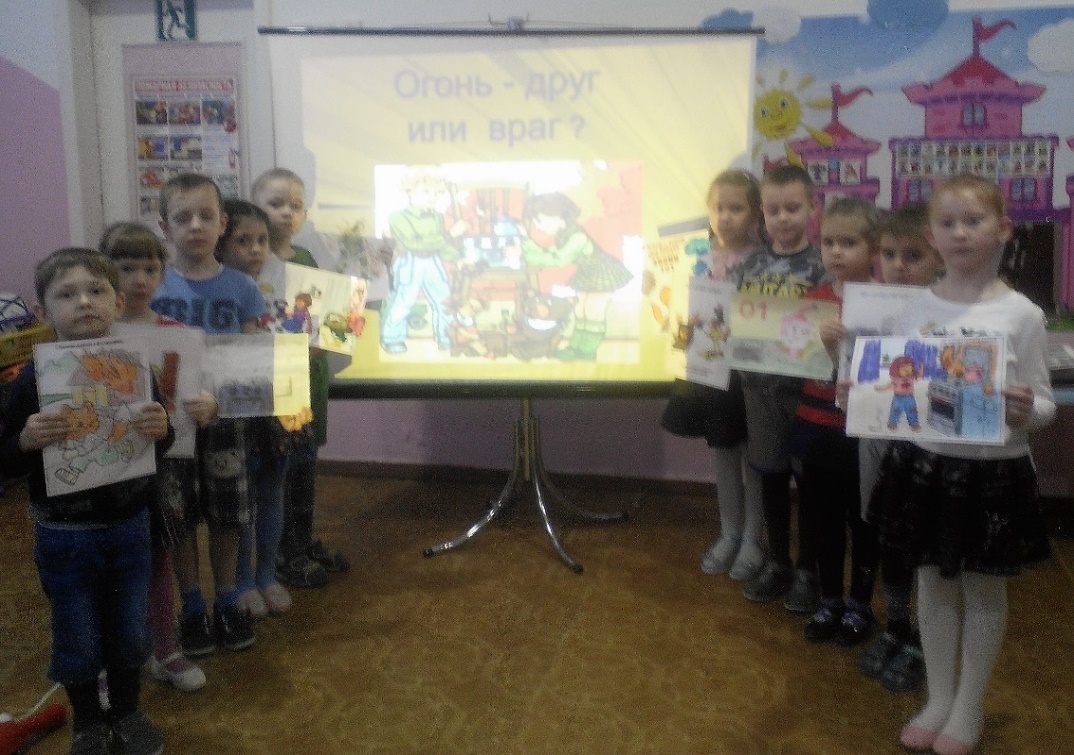 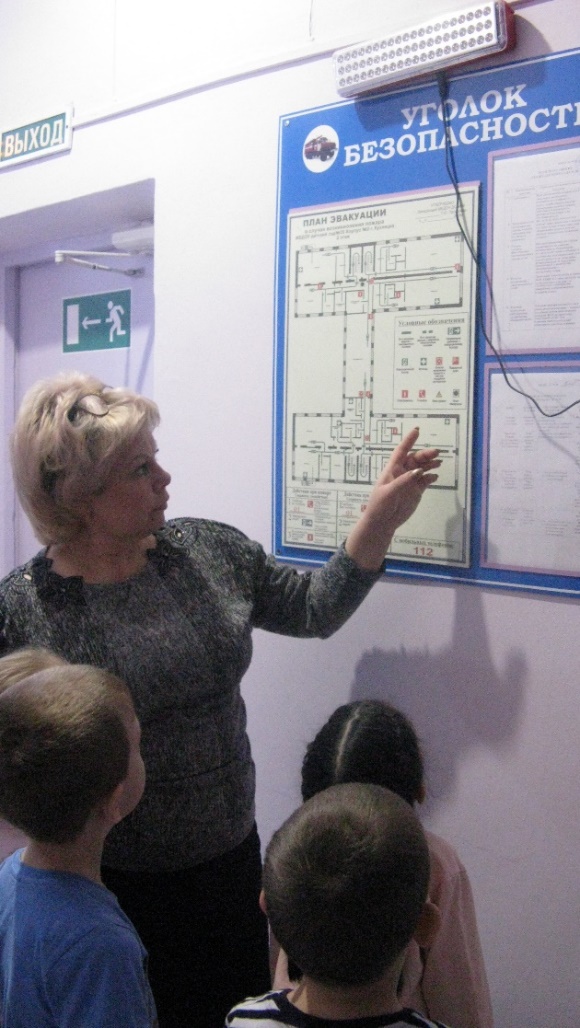 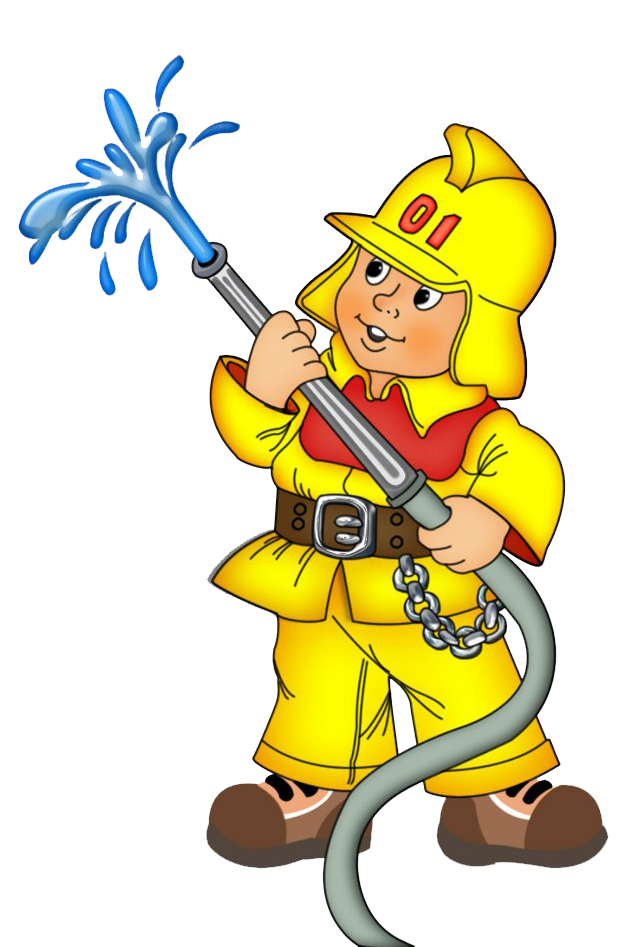 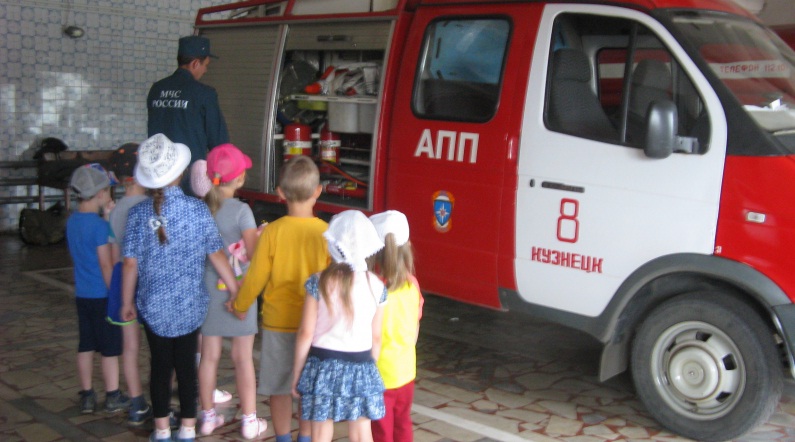 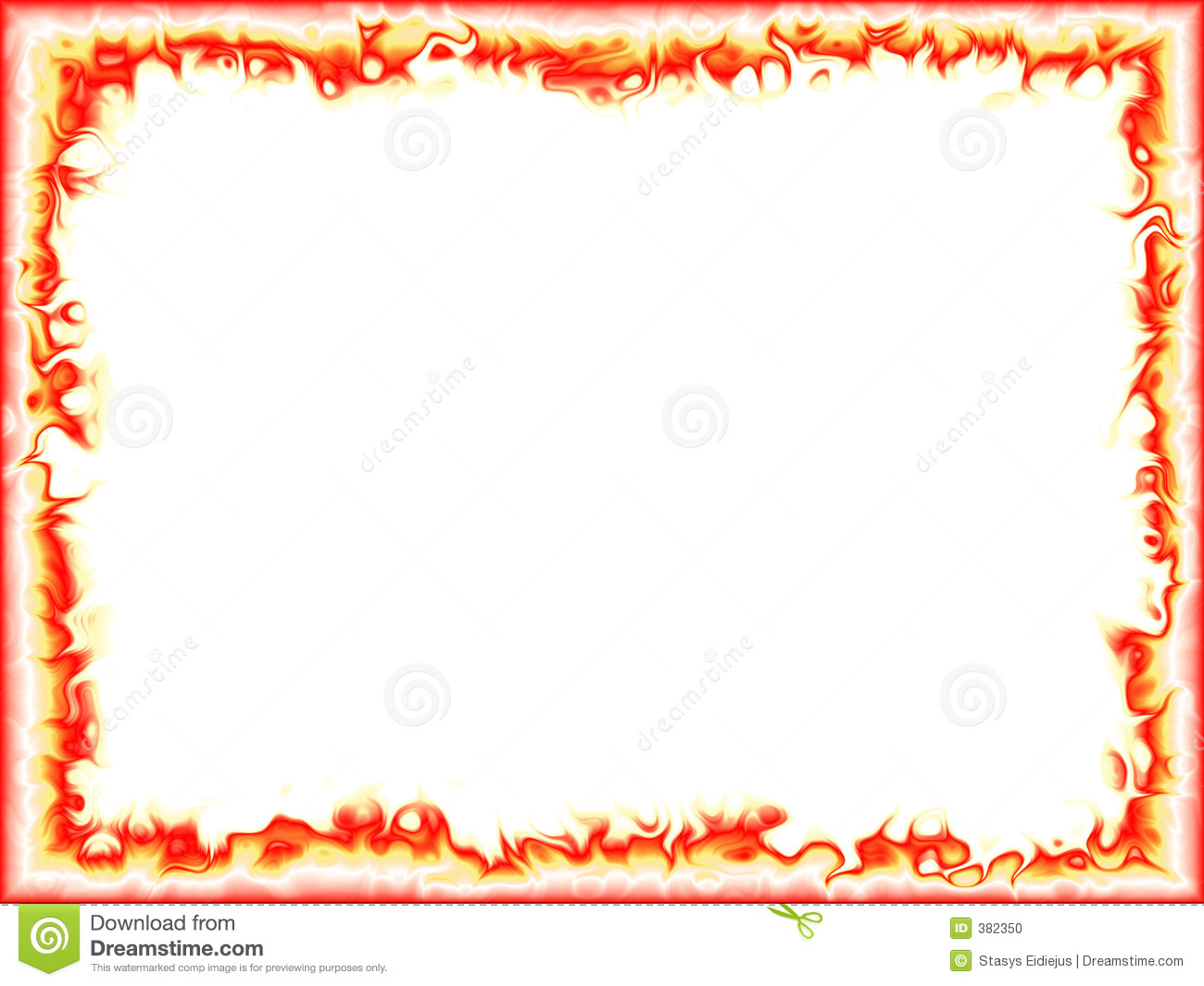 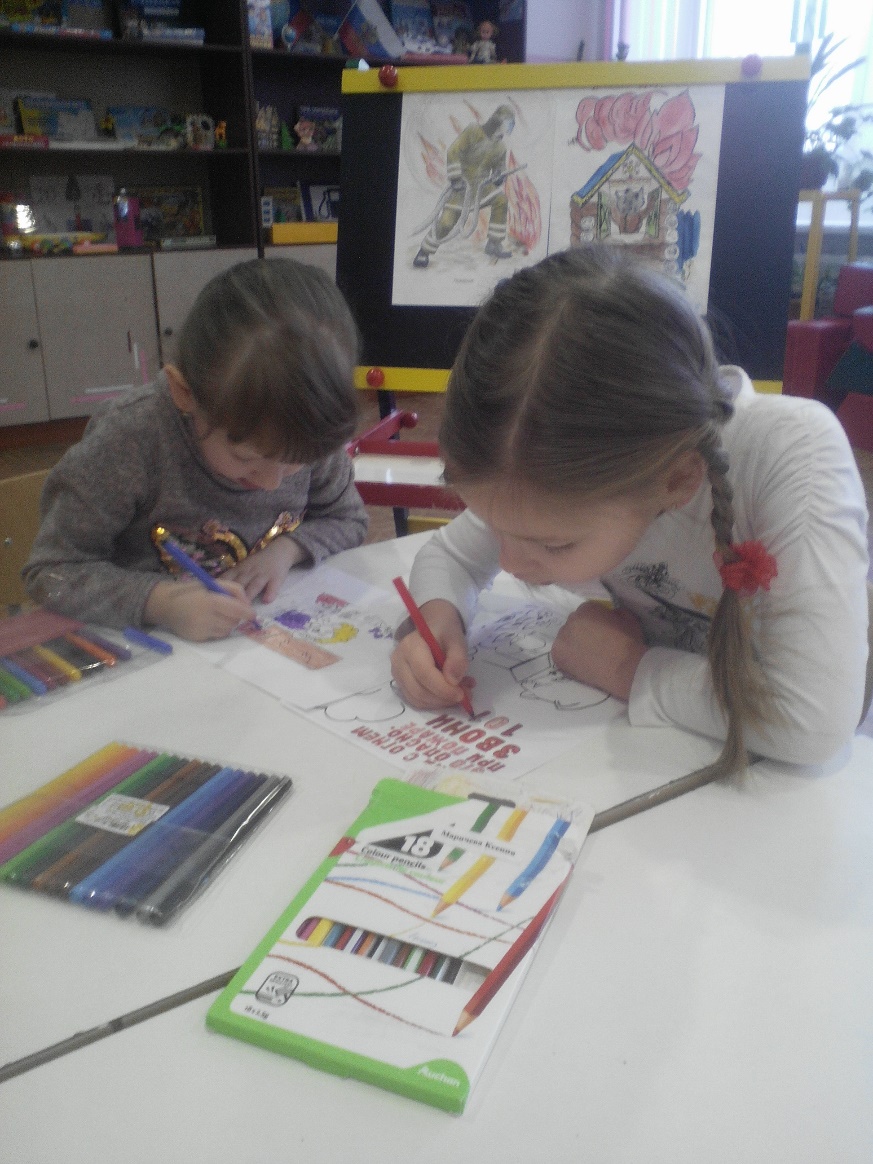 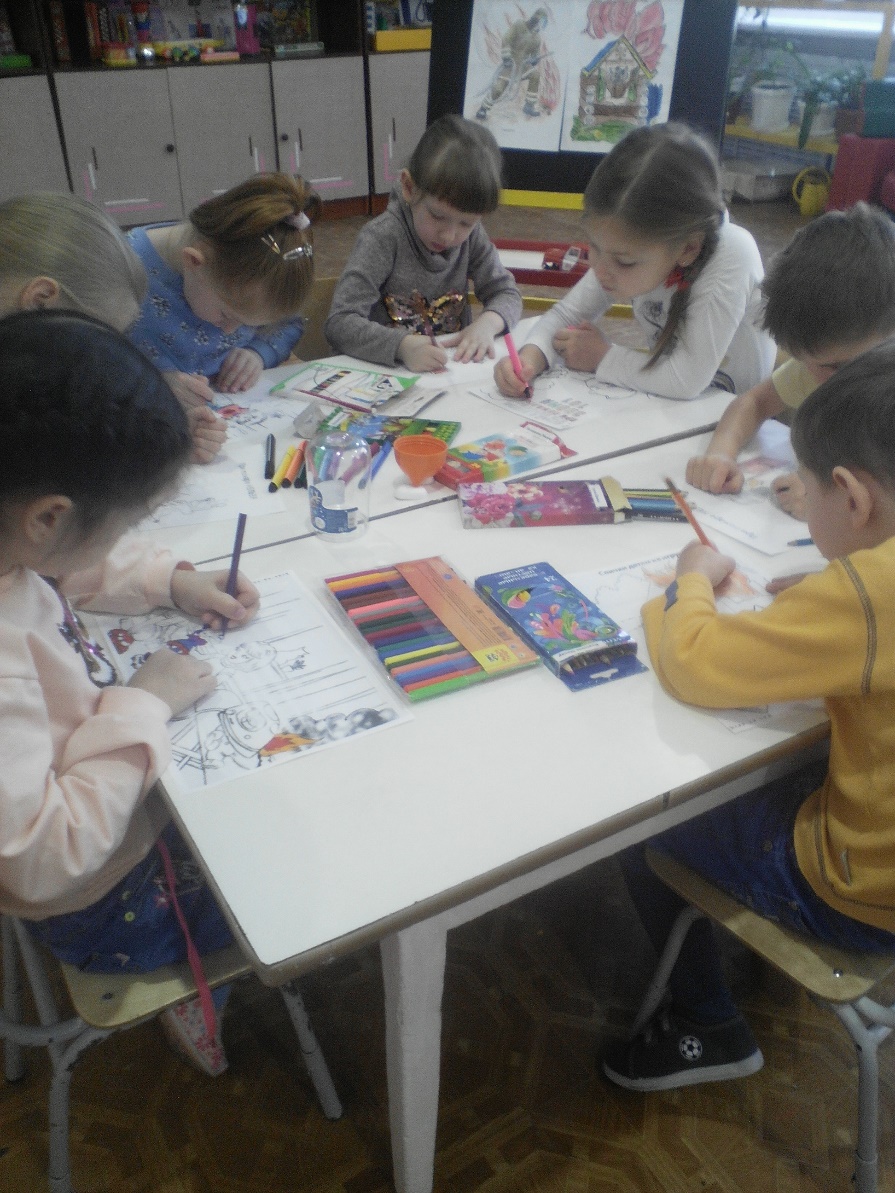 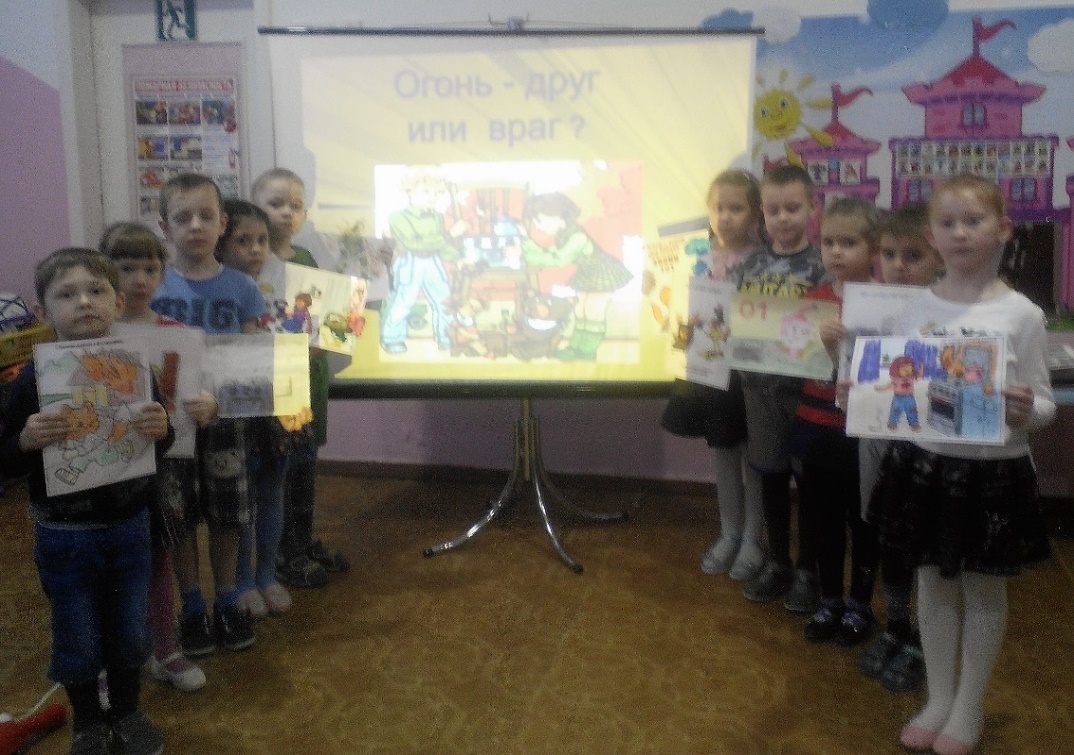 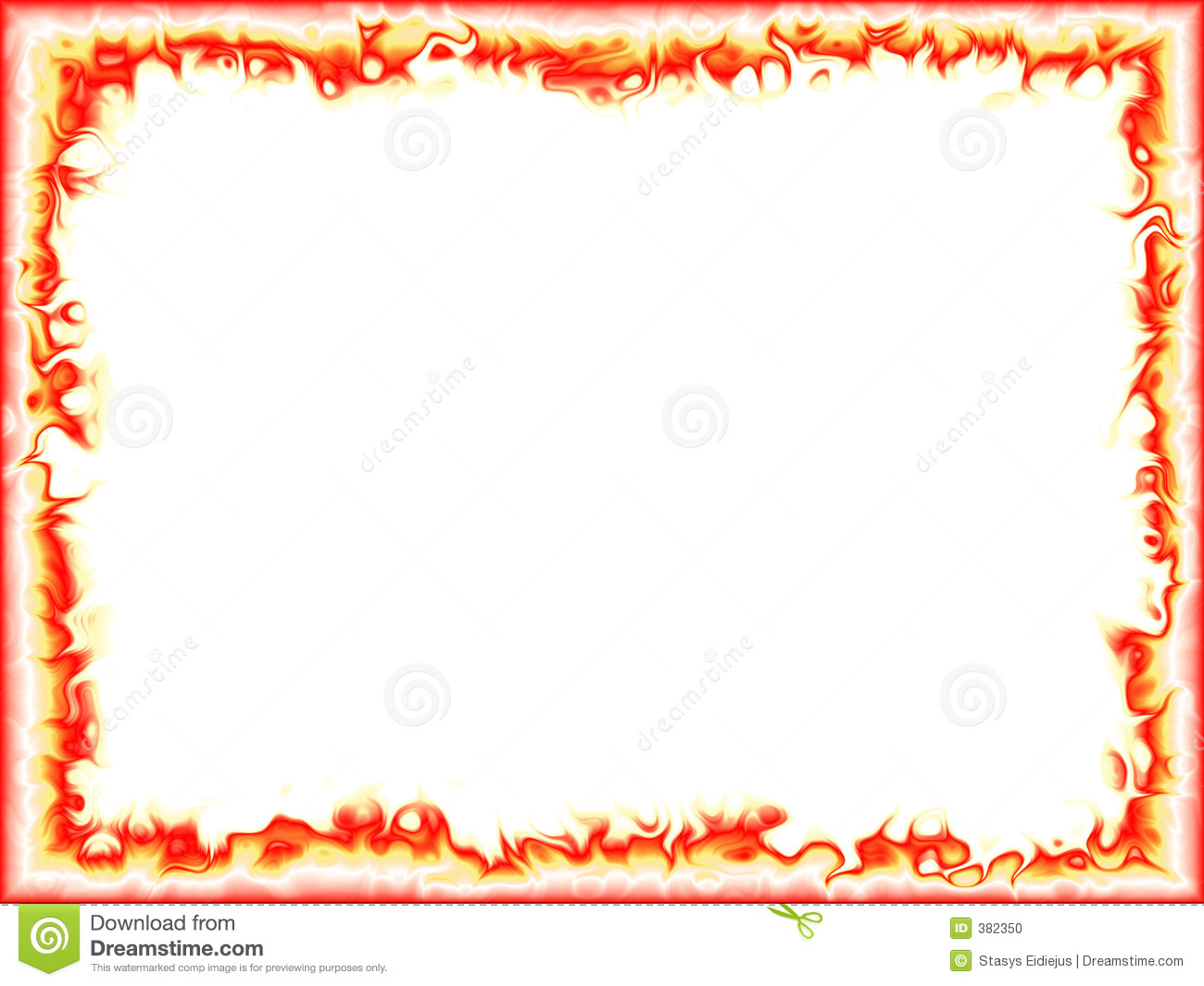 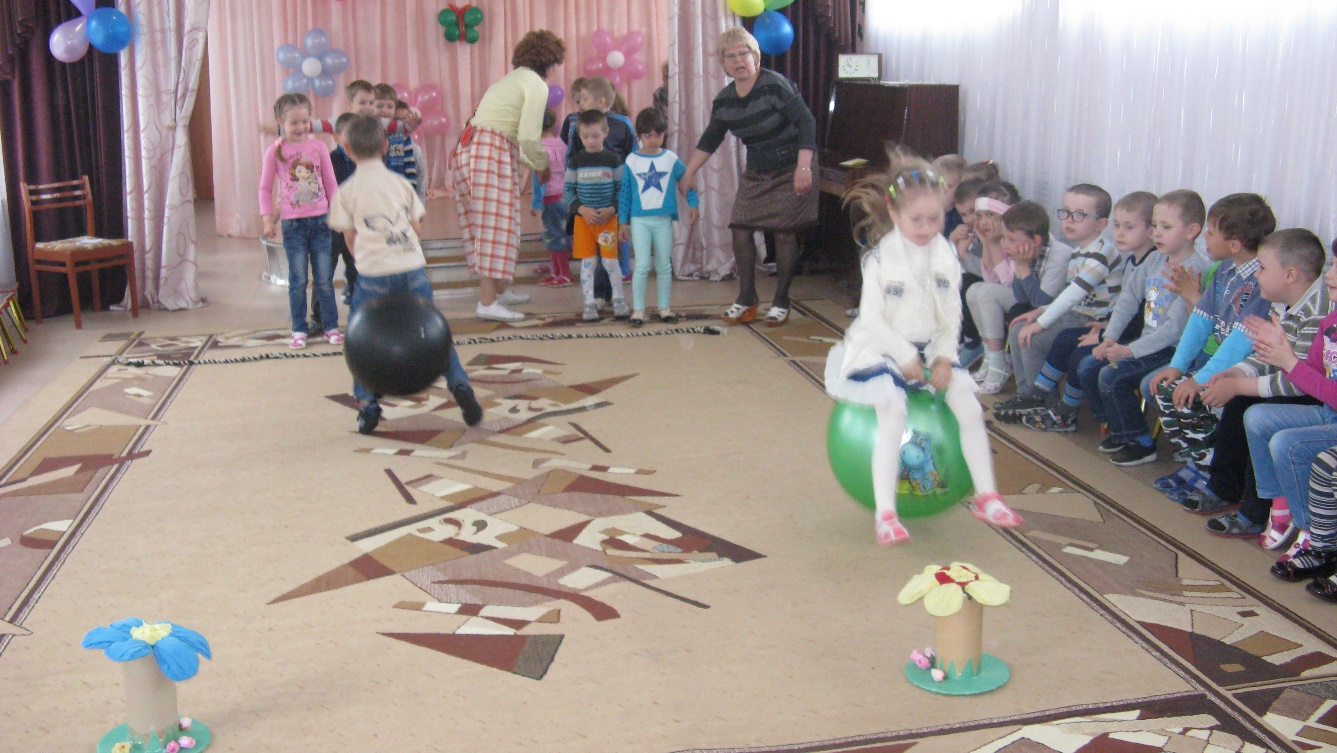 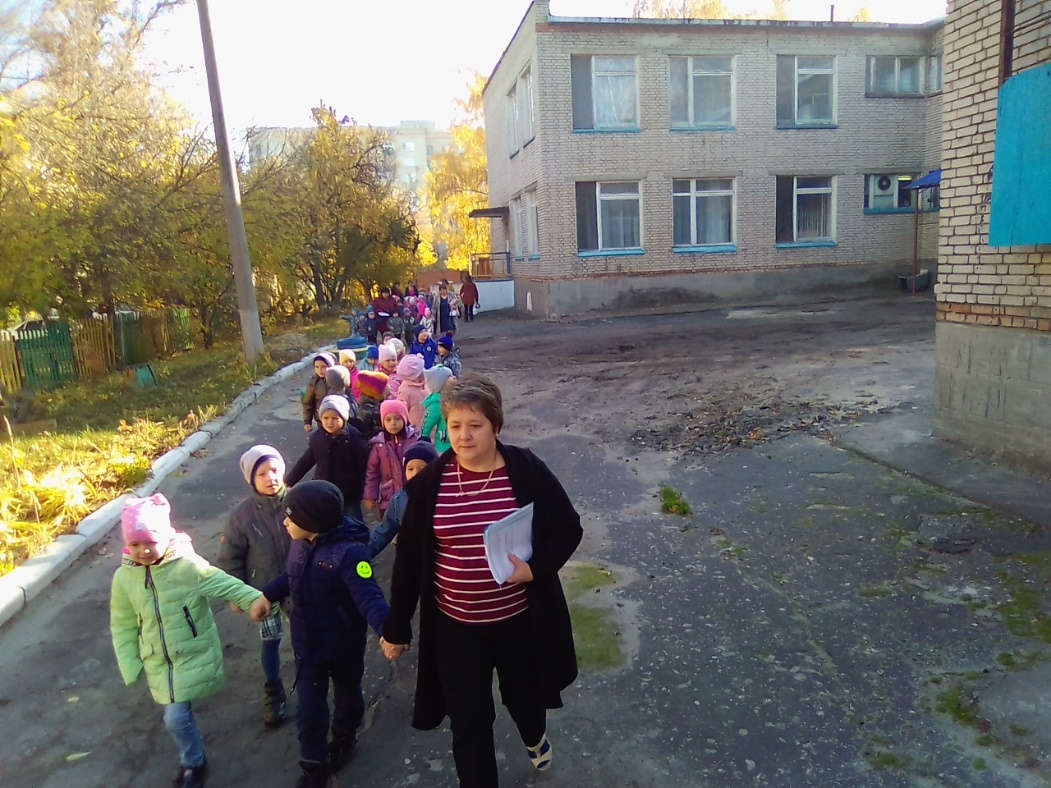 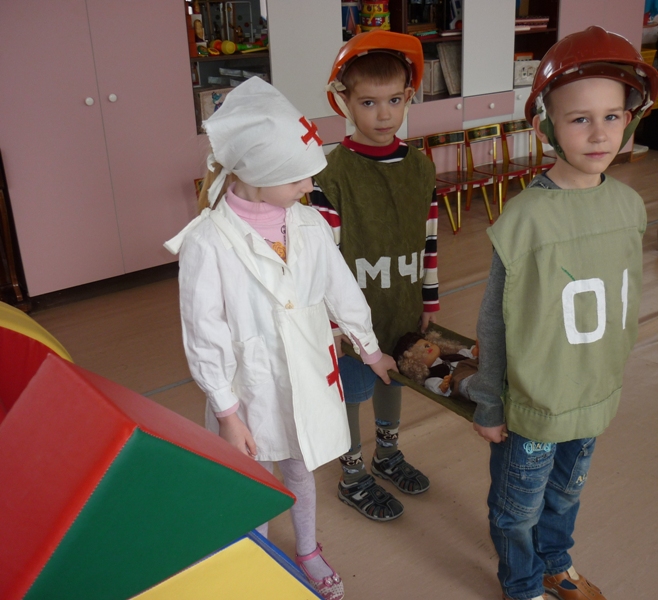 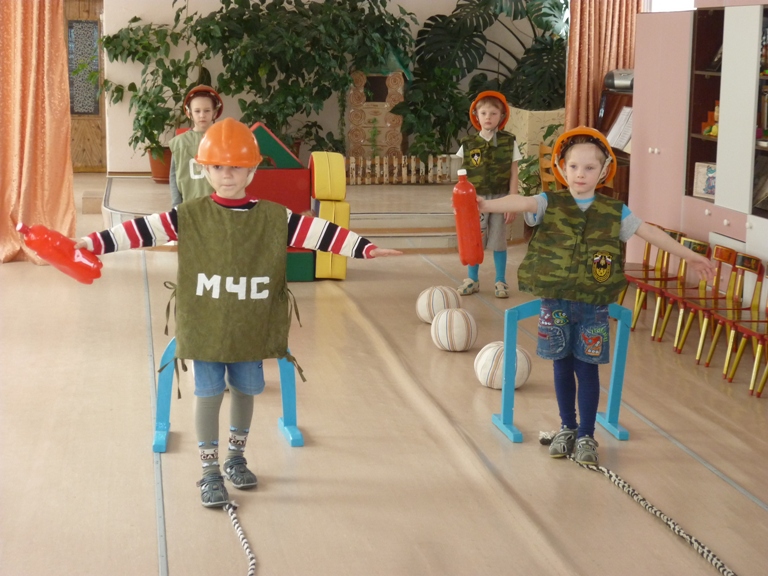 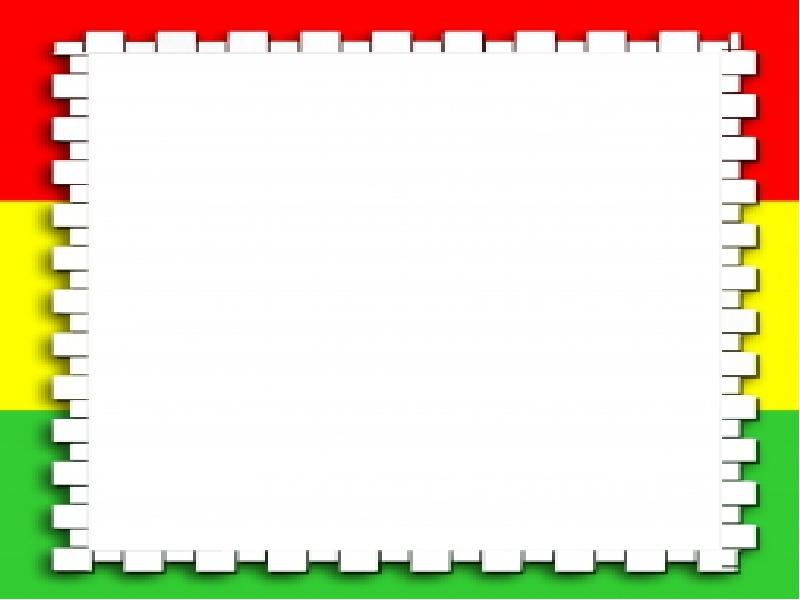 Методы и приемы
Метод сравнения помогает детям выполнять задания на группировку и классификацию. Развивает способность анализировать, обобщать, синтезировать, выделять существенные признаки. Все это способствует осознанному усвоению материала и вызывает интерес к нему.
Метод моделирования ситуаций. Общение детей в игровых ситуациях, «проговаривание» правил поведения, имитация действий с потенциально опасными бытовыми предметами дают возможность формировать опыт безопасности в быту. Развивает мышление, воображение и готовит ребенка к умению выбраться из экстремальных ситуаций в жизни.
Метод экспериментирования и опытов. Ценность этого метода в том, что он дает ребенку возможность самостоятельно находить решение, подтверждающее или опровергающее собственные представления.
Метод повторения. приводит к появлению обобщений, способствует самостоятельному формулированию выводов, повышает познавательную активность. 
Придумывание воображаемой ситуации раскрепощает детей, снимает обязательность изучения и делает этот процесс естественным и интересным.
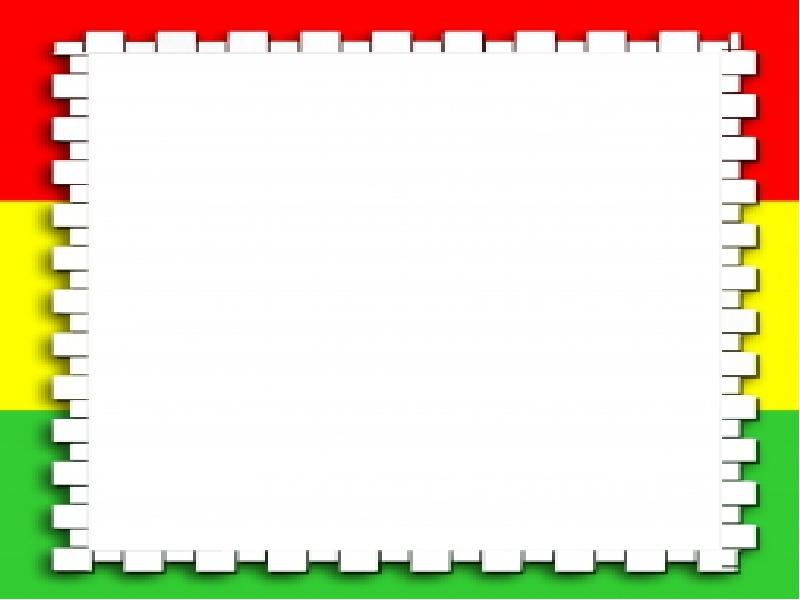 III. Заключительный этап.Подведение итогов проекта
Результаты:
Задачи проекта были реализованы. Повысилась познавательная активность детей в вопросах безопасности. У них сформировались такие качества как ответственность, самостоятельность, умение предвидеть результат складывающейся неблагоприятной обстановки и находить выход из сложившейся опасной ситуации. Сформировалось понимание осознанного выполнения правил поведения, обеспечивающих сохранность их жизни и здоровья в современных условиях быта.
Проект оказался интересным для всех его участников. Проектная деятельность позволила родителям активно участвовать в образовательно-воспитательном процессе и способствовала укреплению детско-родительских отношений.
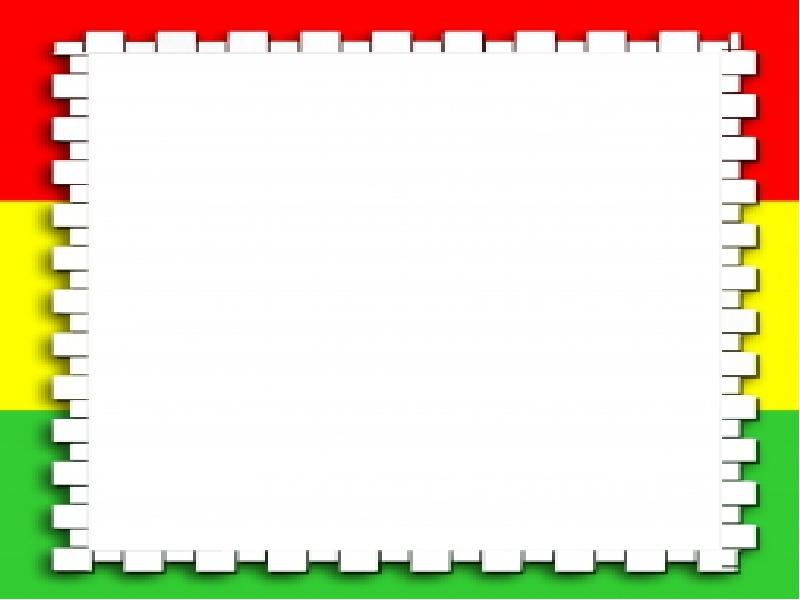 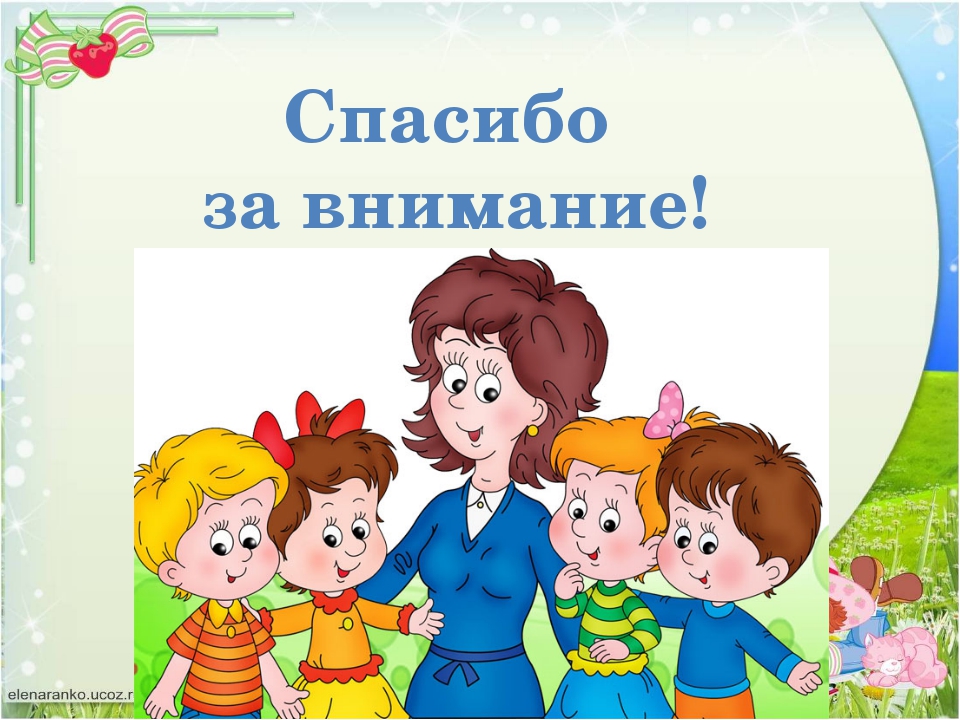 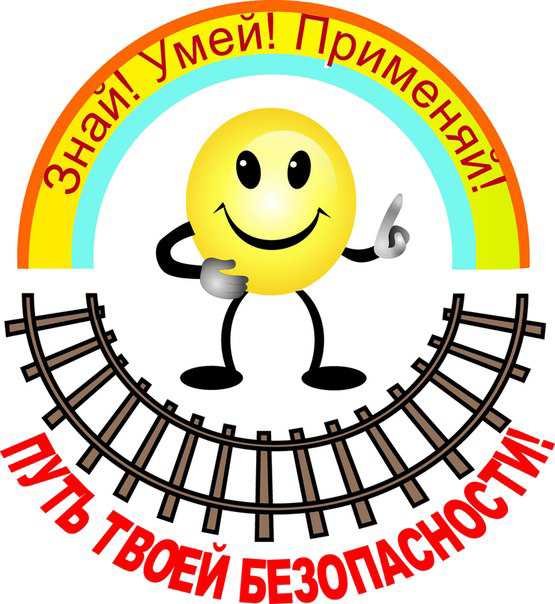